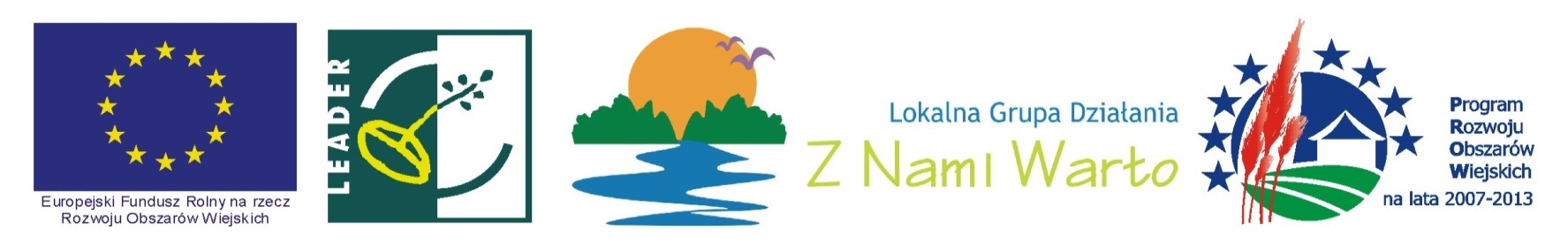 Sprawozdanie z realizacji 
Lokalnej Strategii Rozwoju


Lokalnej Grupy Działania –
 „Z Nami Warto”
w latach 2009 – 2014

Country Club „Na skraju lasu”    Nowy Folwark dn. 17.04.2015r.


Projekt  współfinansowany ze środków Unii Europejskiej w ramach osi 4  Leader Programu Rozwoju Obszarów Wiejskich na lata 2007-2013 
Europejski Fundusz Rolny na rzecz Rozwoju Obszarów Wiejskich. Europa inwestująca w obszary wiejskie.
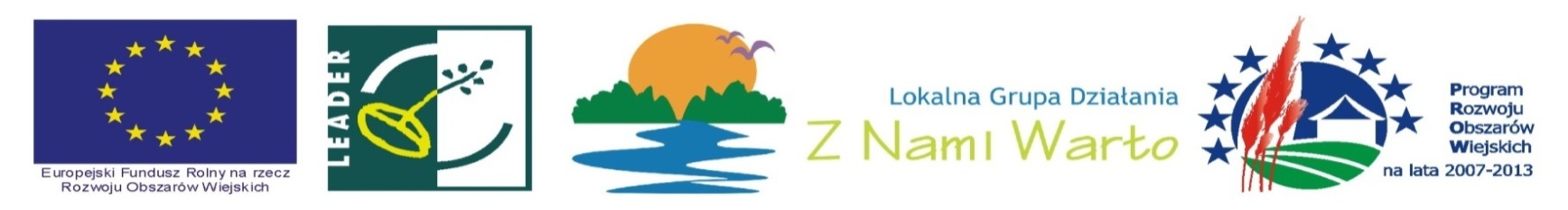 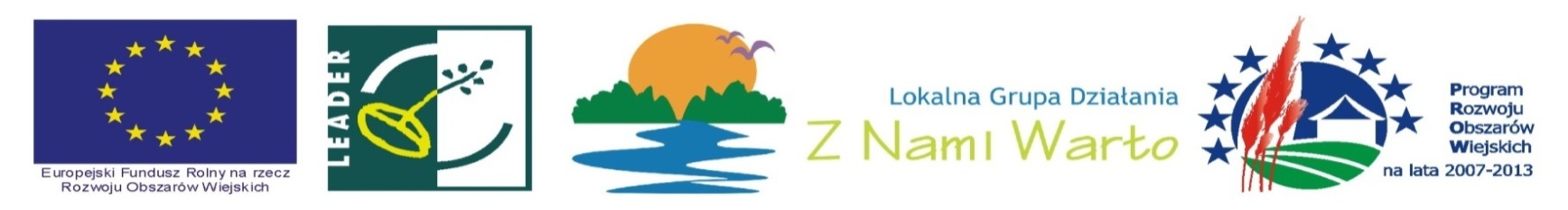 Analiza wykorzystania środków na działania osi 4 PROW 2007-2013 przez LGD - "Z Nami Warto" (realizacja LSR), stan na 31-12-2014
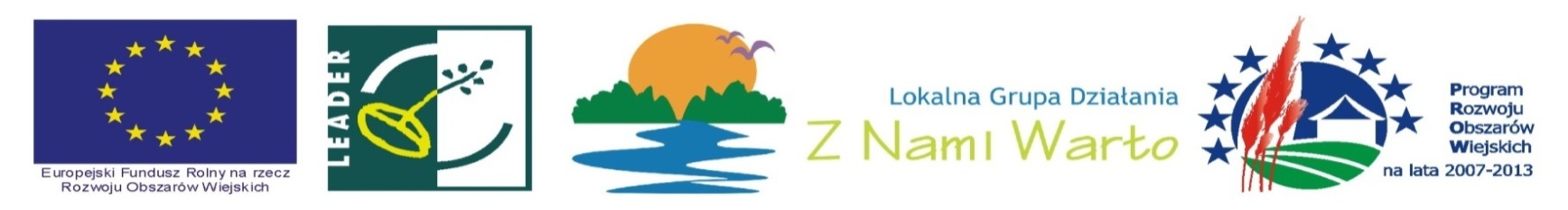 Cel szczegółowy: 1.1 Poprawa stanu bazy kulturalnej, rekreacyjnej i turystycznej mierzona wzrostem liczby osób 
                                    korzystających z obiektów infrastruktury na obszarze LGD do 2015 roku
Przedsięwzięcie I. Rozwój i modernizacja infrastruktury społeczno-kulturalnej i rekreacyjnej oraz  
                               rewitalizacja zabytków na obszarze LGD
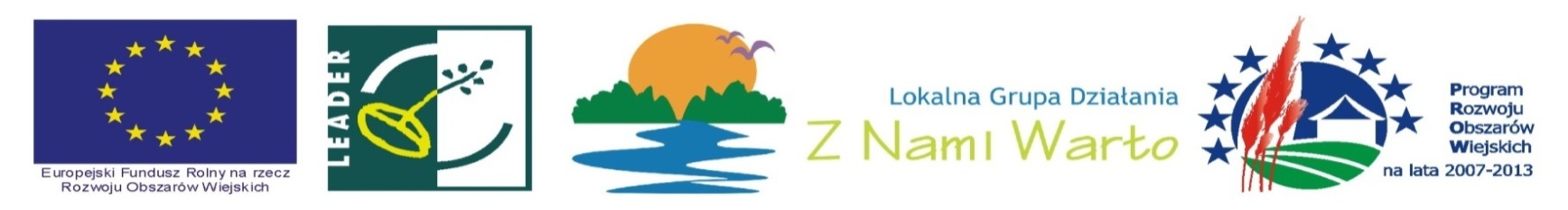 Cel szczegółowy: 1.2 Wypromowanie walorów rekreacyjnych i turystycznych obszaru mierzone wzrostem liczby osób, 
                                    kupujących lub otrzymujących publikacje, pamiątki, produkty lokalne oraz  uzyskujących 
                                    wiedzę o terenie za pośrednictwem strony internetowej LGD do 2015
 Przedsięwzięcie: II. Promocja obszaru LGD i aktywnych form wypoczynku
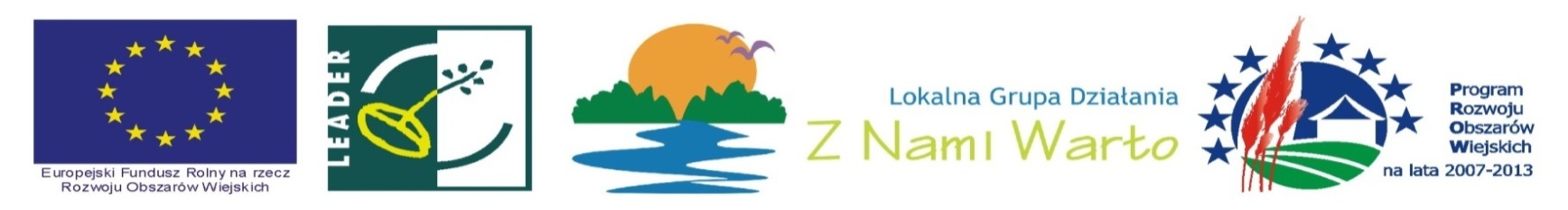 Cel szczegółowy 2.1. Wzrost aktywności społecznościu lokalnej mierzony zwiekszeniem ilości organizowanych przez tą społeczność imprez kulturalnych i rekreacyjno- sportowych do 2015r. 
Przedsięwzięcie: III. Wsparcie aktywności społecznej i budowanie zintegrowanej wspólnoty lokalnej
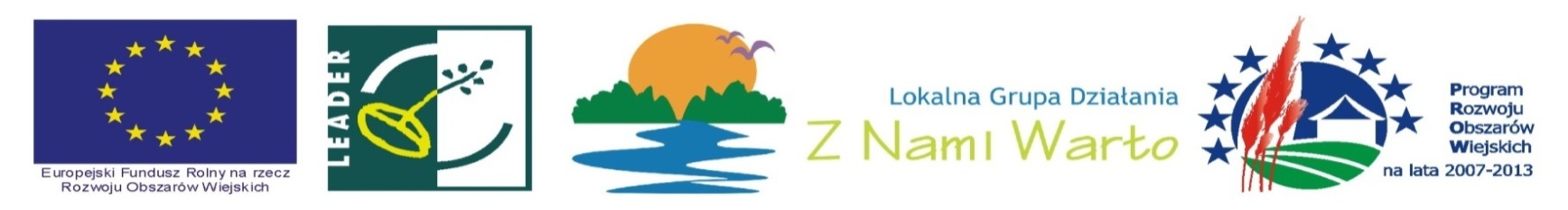 Cel szczegółowy 2.2 Poprawa kondycji społeczno-ekonomicznej społeczności lokalnej , mierzona 
                                   zwiększeniem dochodów gospodarstw rolnych  i zwiększeniem ilości miejsc pracy do 2015 roku.
Przedsięwzięcie: IV. Podnoszenie aktywności gospodarczej mieszkańców i tworzenie warunków sprzyjających 
                                   rozwojowi przedsiębiorczości
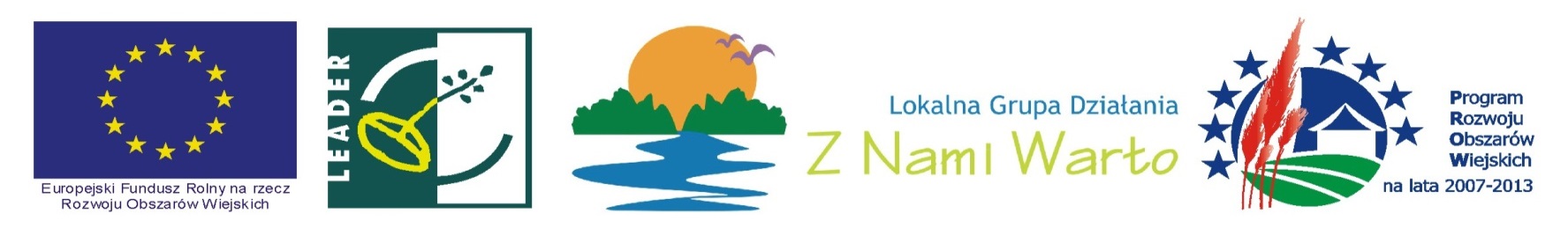 Zrealizowane projekty z podziałem na działania i teren realizacji 
wg wypłaconych środków  (stan na 31.12.2014r.)
[Speaker Notes: Środki pozostałe do wypłaty:
Gmina Września: MP: 14 078,00 zł.
Gmina Kołaczkowo: MP – 66 524,11zł.
Gmina Pyzdry: MP: 92 710,42 zł.: Różn: 100 000,00 zł.
Gmina Miłosław: MP – 215 472,77 zł.; TiRM – 49546,00 zł.; Różn – 45 969,00 zł.]
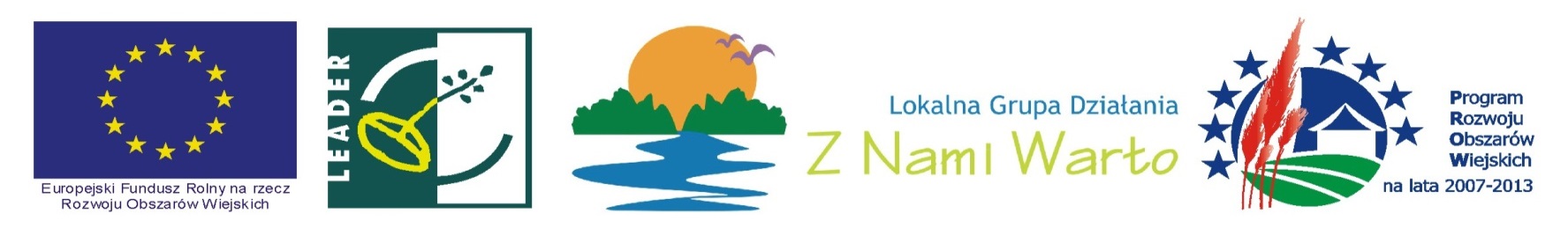 Zrealizowane projekty 
na terenie 
Lokalnej Grupy Działania
„Z Nami Warto”

2009r. – 2015r.
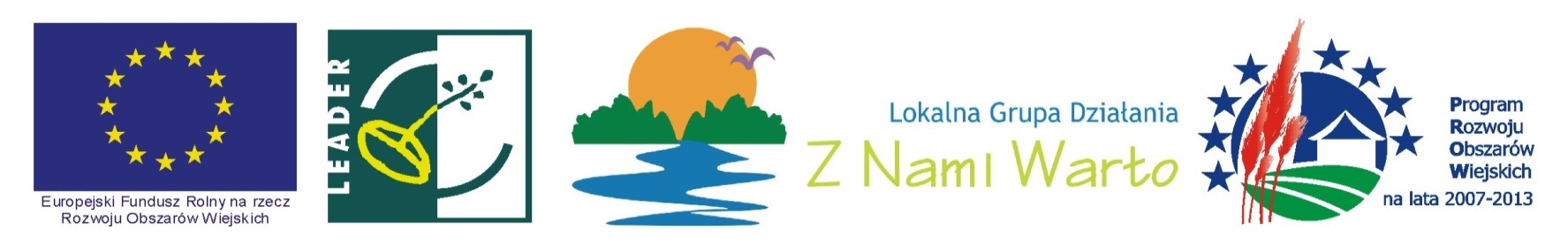 Odnowa i rozwój wsi wnioskodawca: Gmina Września
Remont świetlic wiejskich na terenie gminy Września w miejscowościach 
                                                                                     Obłaczkowo, Gutowo Małe, Nowa Wieś Królewska 
                                                                                                                                        dofinansowanie z EFRROW: 153 951,00 zł.




          Budowa boiska wielofunkcyjnego w Marzeninie 
                                     dofinansowanie z EFRROW: 155 782,00 zł.

		     


                                                              

		               Budowa boiska wielofunkcyjnego w Grzybowie 
                                                                   dofinansowanie z EFRROW: 127 815,00 zł.



                                                                       Budowa boiska wielofunkcyjnego w miejscowości Kaczanowo 
                                                                                                                                           dofinansowanie z EFRROW:  167 035,96 zł.
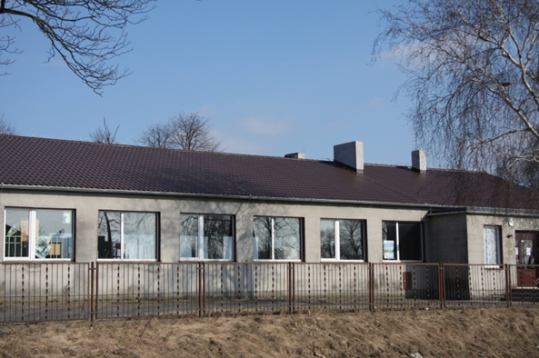 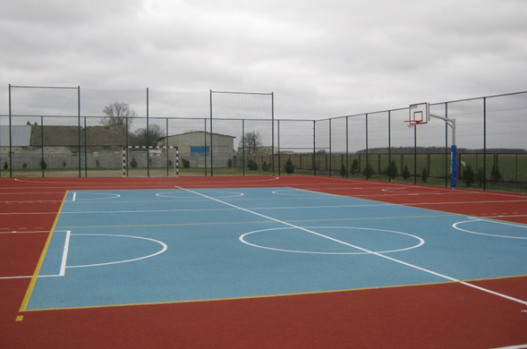 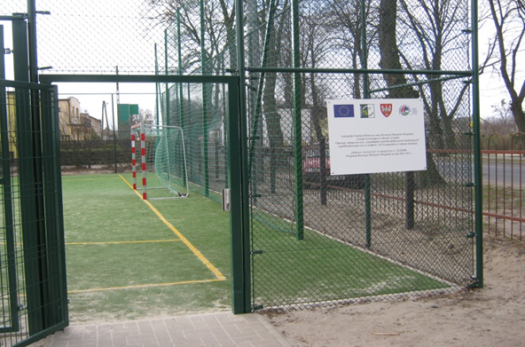 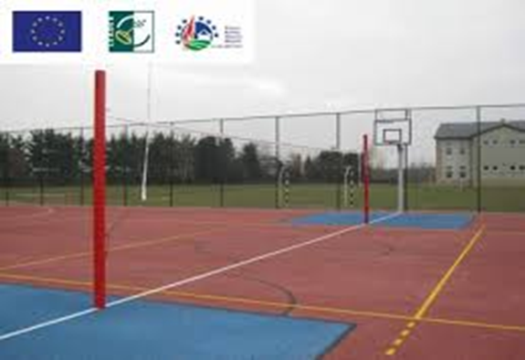 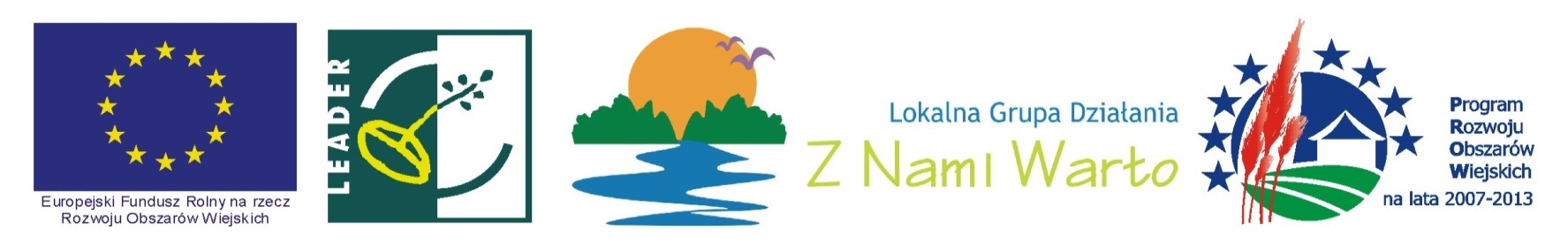 Odnowa i rozwój wsiwnioskodawca: Gmina Kołaczkowo
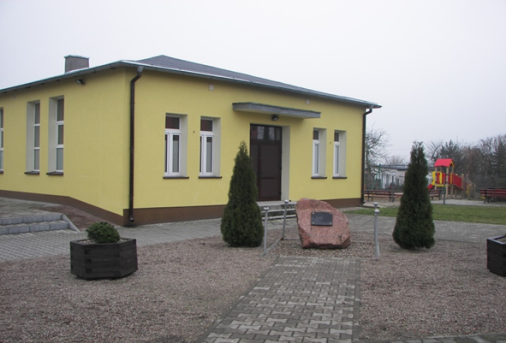 Remont świetlic wiejskich na terenie Gminy Kołaczkowo w miejscowościach: 
                                                  Bieganowo, Krzywa Góra, Wszembórz, Borzykowo 
                                                           dofinansowanie z EFRROW: 71 450,00 zł.


                                                 Zagospodarowanie centrów wsi w miejscowościach: Sokolniki,
                                                     Gorazdowo  oraz doposażenie świetlicy wiejskiej w Zielińcu                                                                                                                              				       dofinansowanie z EFRROW: 34 188,00 zł.


    Utwardzenie placu przy Urzędzie Gminy w Kołaczkowie 
       poprzez wymianę nawierzchni   asfaltowej i gruntowej 
                                               dofinansowanie z EFRROW: 90 000,00 zł.

			                                     

		     
                                                  Budowa placu zabaw w Kołaczkowie 
		       dofinansowanie z EFRROW: 28 381,00 zł.
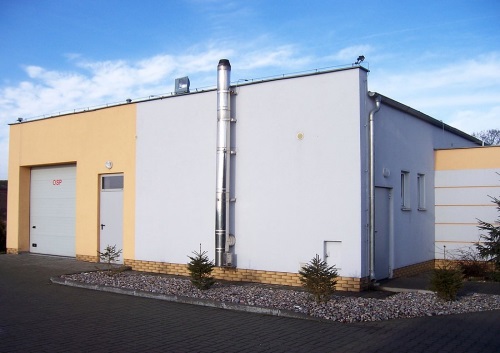 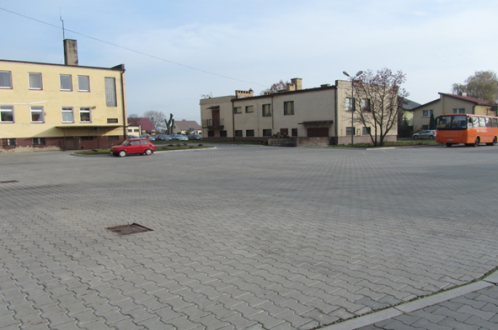 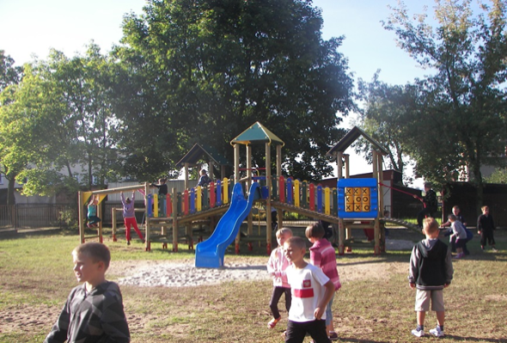 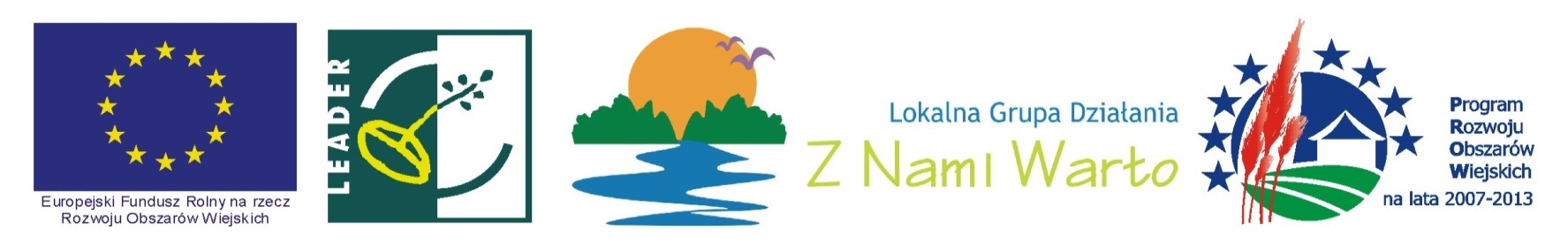 Odnowa i rozwój wsiwnioskodawca: Gminny Ośrodek Kultury im. Wł. Reymonta w Kołaczkowie
Wymiana stolarki okiennej i drzwiowej wraz 
z parapetami wewnętrznymi 
w pałacu Reymonta w Kołaczkowie 

dofinansowanie z EFRROW: 39 784,64 zł.
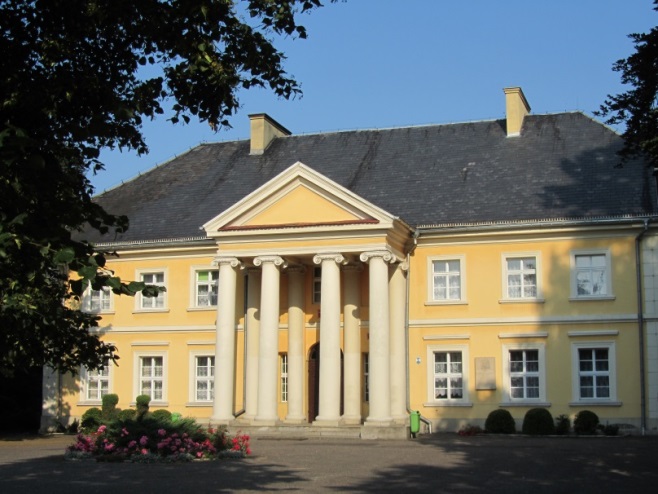 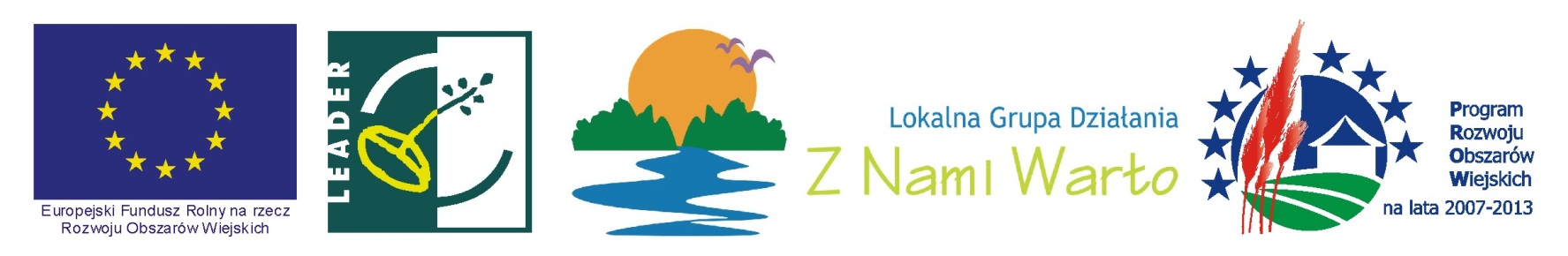 Odnowa i rozwój wsiwnioskodawca: Gmina i Miasto Pyzdry
Remont i wyposażenie obiektów pełniących funkcje rekreacyjne, sportowe i społeczno-kulturalne na terenie Gminy Pyzdry
                                                                              dofinansowanie z EFRROW: 95 863,00 zł.

	                 Wymiana pokrycia dachu na budynku strażnicy OSP w Pyzdrach     
                                                                                    dofinansowanie z EFRROW: 87 813,00 zł.






    Budowa boiska nadwarciańskiego w Pyzdrach 
                       – rekultywacja istniejącej murawy
            dofinansowanie z EFRROW: 120 000,00 zł.
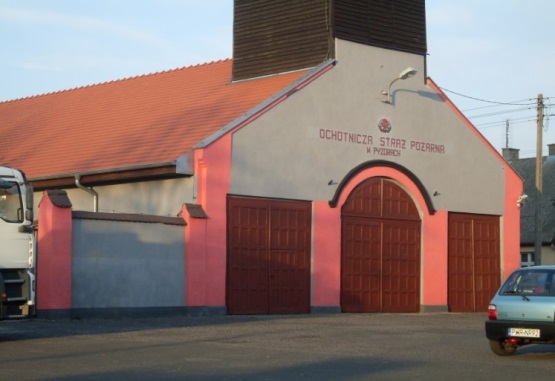 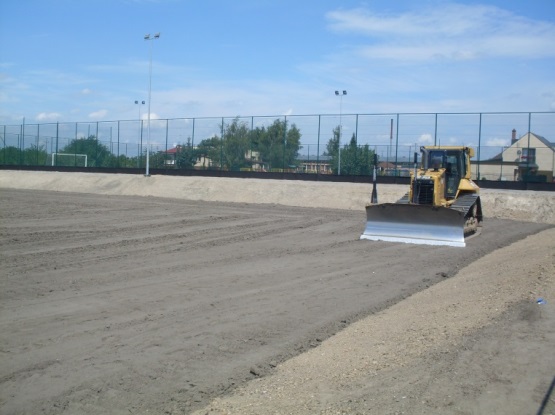 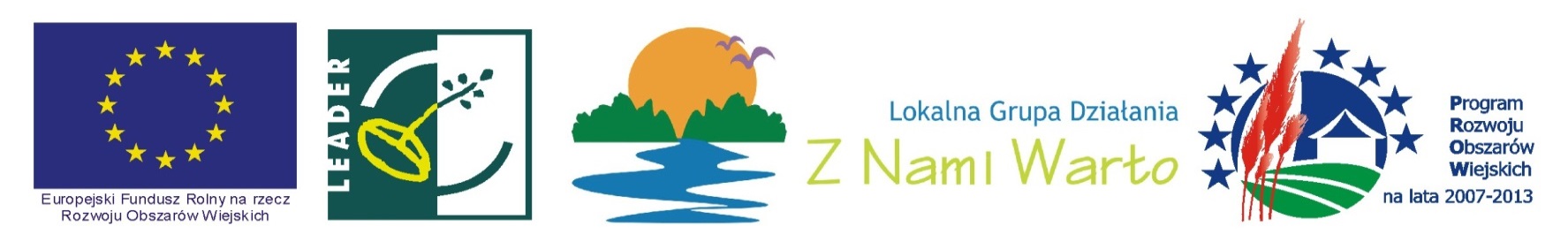 Odnowa i rozwój wsiwnioskodawca:
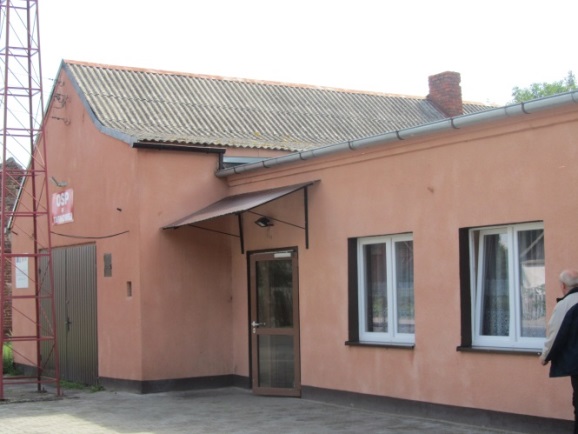 Miejsko-Gminny Ośrodek Kultury w Pyzdrach: 					       Modernizacja świetlicy wiejskiej w Tarnowej 
			   dofinansowanie z EFRROW: 22 350,00 zł.




			

                                                         Parafia Rzymsko-Katolicka pw. Narodzenia N. Maryi Panny w Pyzdrach: 
		                 Wymiana pokrycia dachowego nawy głównej Kościoła pofranciszkańskiego 
                  w Pyzdrach            doposażenie EFRROW: 100 000,00 zł. 
                                                       
                                                    	Wymiana okien z parapetami wraz z drzwiami w kościele pofranciszkańskim                              	pw. Ścięcia Głowy Św. Jana Chrzciciela w Pyzdrach
                                                                                                                     dofinansowanie EFRROW: 137 380,00 zł.
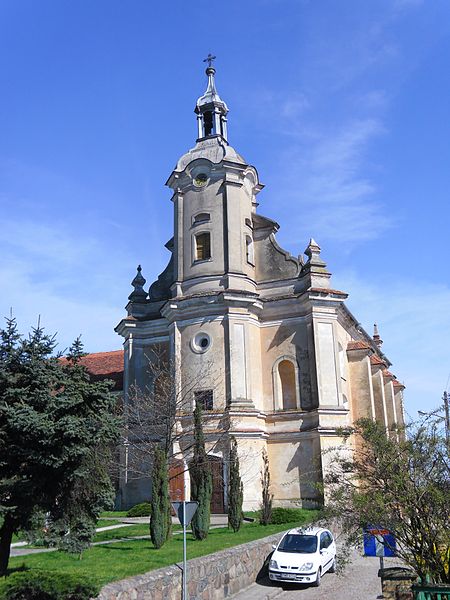 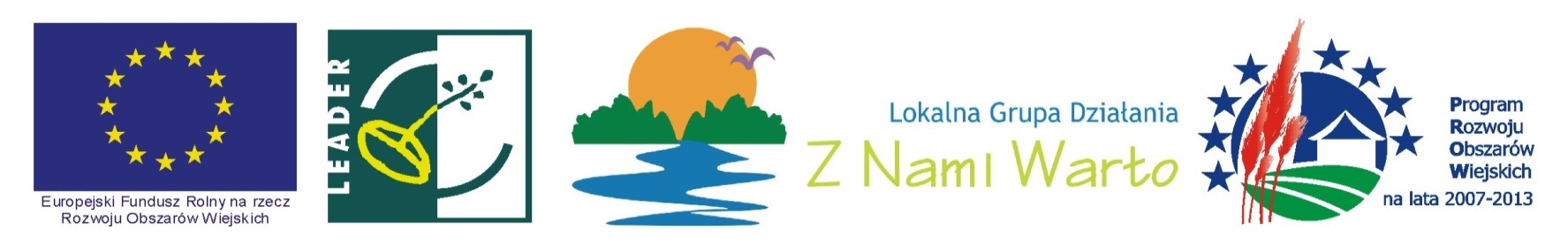 Odnowa i rozwój wsiwnioskodawca: Gmina Miłosław
Modernizacje świetlic wiejskich oraz budowy placów zabaw 
		          na terenie Gminy Miłosław   
		           dofinansowanie z EFRROW: 157 637,00 zł.

			


                                                  Budowa placów zabaw w miejscowościach Lipie, Kębłowo, 
                                                                                   Książno, Bugaj, Orzechowo, Miłosław 
			                       dofinansowanie z EFRROW: 160 000,00 zł.
                                                 


 

                                                       Zakup wyposażenia dla Miłosławskiego Centrum Kultury w Miłosławiu 
                                                                 dofinansowanie z EFRROW: 96 255,00 zł.
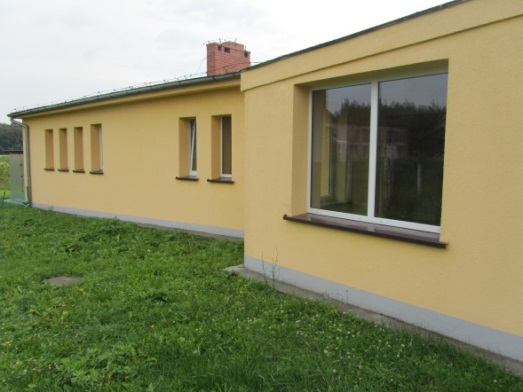 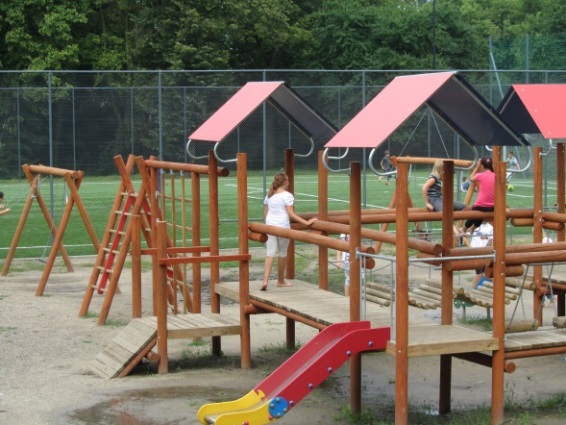 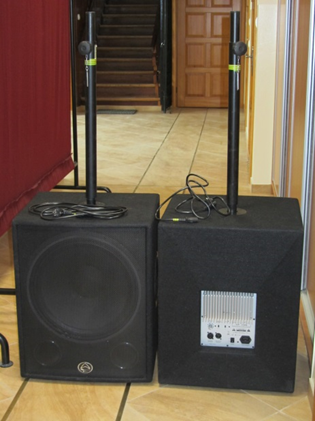 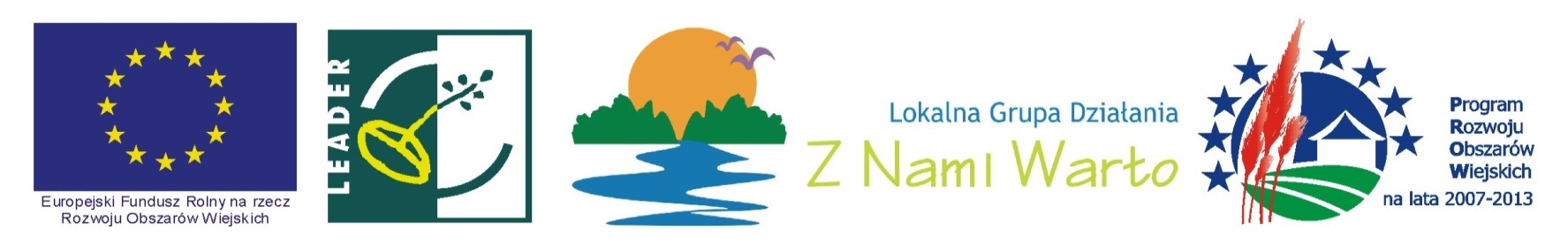 Odnowa i rozwój wsiwnioskodawca: Gmina Miłosław
Budowa placu zabaw w miejscowości Gorzyce
		                dofinansowanie EFRROW: 29 440,00 zł.


	                                                      Utwardzenie terenu przy budynku 
                                                             Wiejskiego Domu Kultury w miejscowości Książno
		   	                  dofinansowanie z EFRROW: 42 255,00 zł.


           Budowa placów zabaw w miejscowości
                            Chlebowo i Białe Piątkowo 
                  dofinansowanie z EFRROW: 45 203,00 zł.
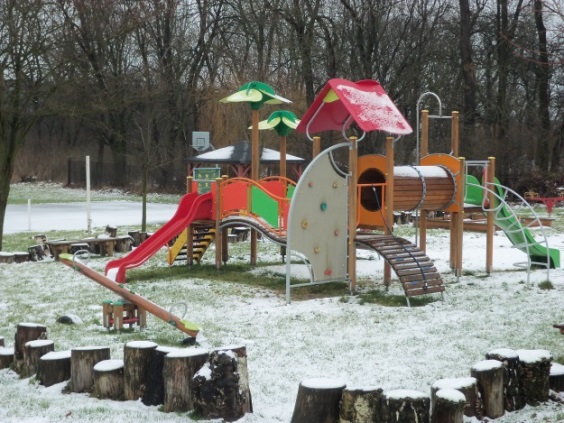 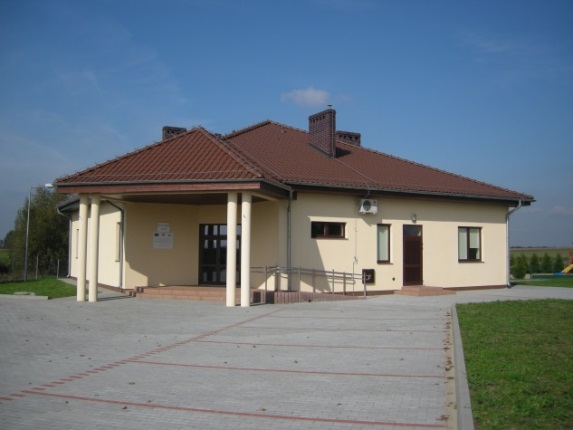 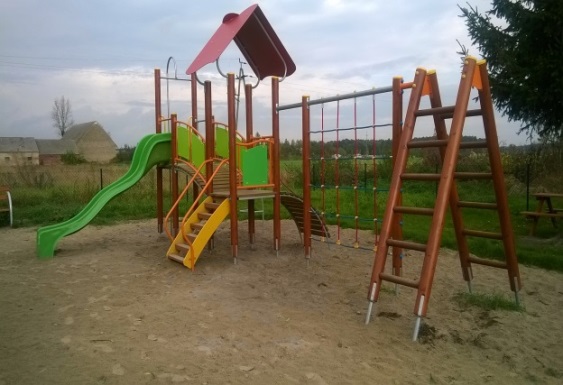 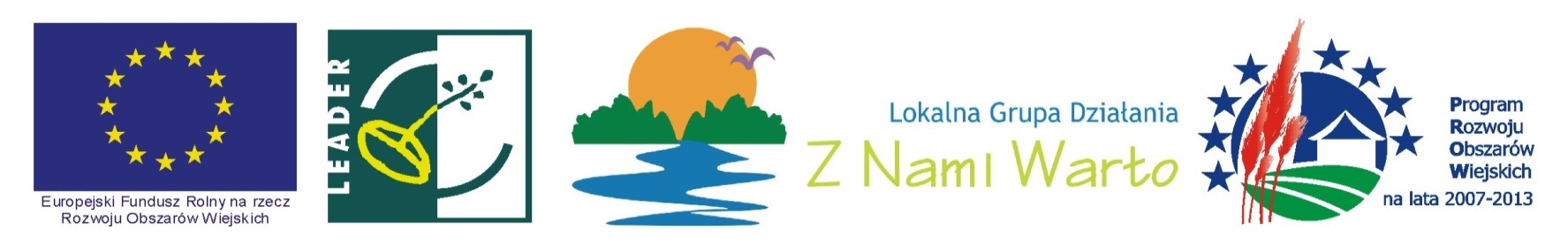 Odnowa i rozwój wsiwnioskodawca: Parafia Rzymsko-Katolicka p.w. Narodzenia N.M.P w Biechowie
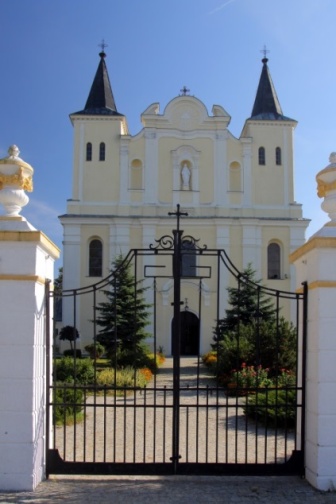 Odnowienie chodników przykościelnych 
                                                                                                                              dofinansowanie z EFRROW: 120 000,00 zł.



   Przebudowa oświetlenia ulicznego - 
  alejek spacerowych, chodników i parkingu 
  przy zabytkowym kościele                                        w Biechowie 
    dofinansowanie EFRROW: 70 000,00 zł.
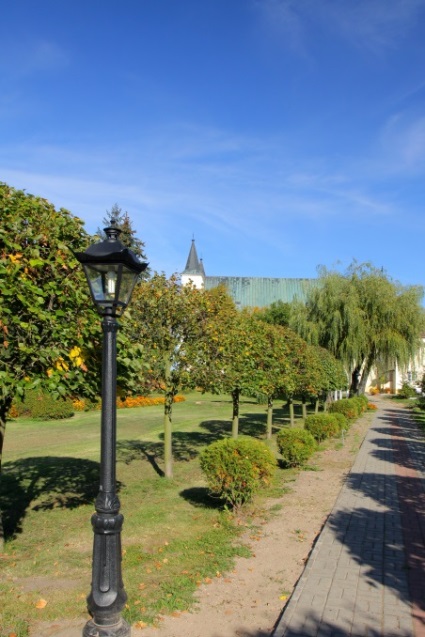 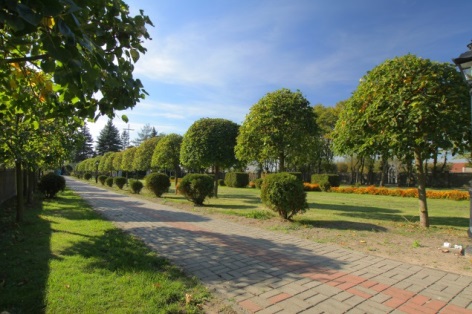 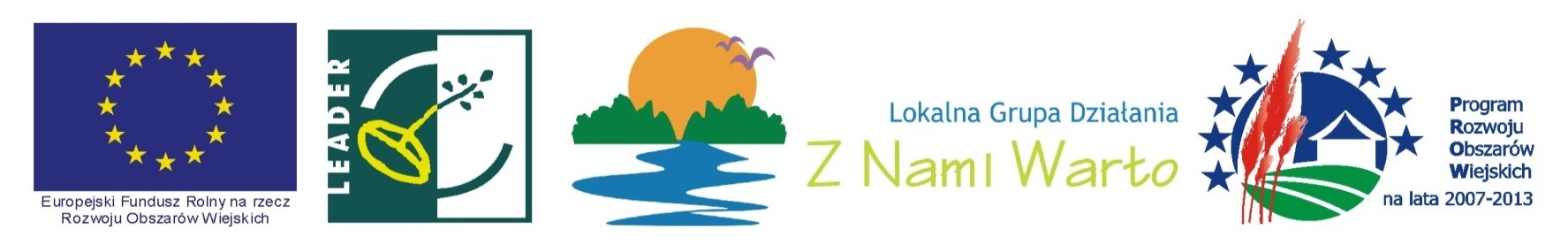 Mały Projektwnioskodawca: Gmina Września
Utwardzenie placu przed świetlicą w Strzyżewie i w Chwalibogowie 
                                                                                                   dofinansowanie z EFRROW:  22 913,10 zł.



                                                                      

                                                                         Utwardzenie placu przed świetlicą wiejską w Marzeninie 
                                                                           dofinansowanie z EFRROW: 18 094,18 zł.




                     
                                                                     Utwardzenie placu przed świetlicą wiejską w Stanisławowie 
                                                                      dofinansowanie z EFRROW: 14 078,00 zł.   (wniosek w trakcie weryfikacji)
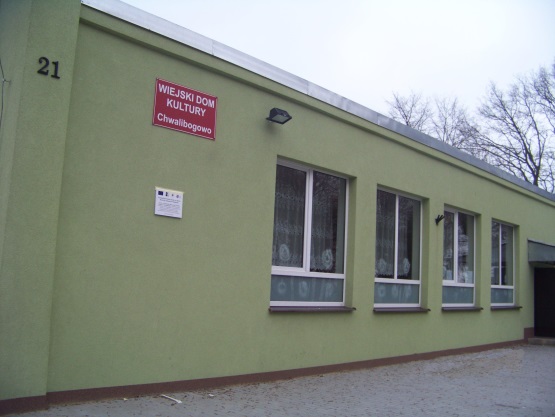 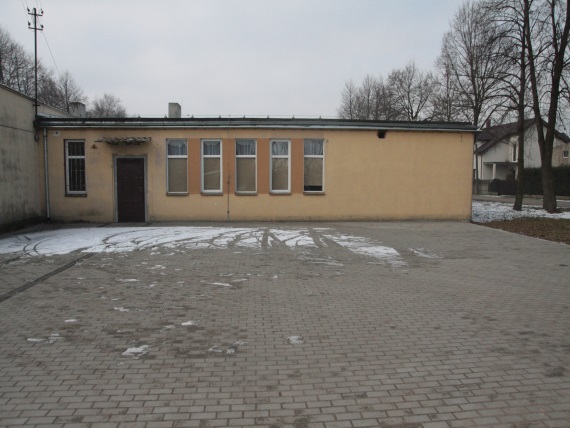 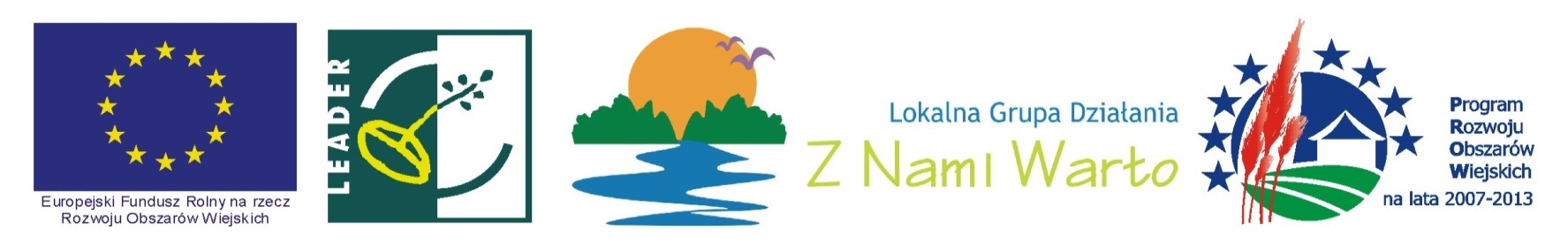 Mały Projektwnioskodawca: Gmina Września
Wyposażenie świetlic wiejskich w Słomowie, Obłaczkowie, Nowej Wsi Królewskiej   dofinansowanie z EFRROW: 16 145,79 zł.
Zakup niezbędnego wyposażenia świetlic w Sędziwojewie i Kaczanowie  dofinansowanie z EFRROW: 15 377,05 zł.
Zakup niezbędnego wyposażenia świetlic wiejskich w miejscowościach Chwalibogowo, Gonice i Gutowo Małe 
oraz  Sołeczno, Sędziwojewo i Strzyżewo   dofinansowanie z EFRROW: 19 233,94 zł.
Zakup niezbędnego wyposażenia świetlic wiejskich w miejscowościach Chocicza Wielka, Nowa Wieś Królewska, Gutowo Małe, Marzenin i Bierzglinek     dofinansowanie z EFRROW: 19 130,54 zł.
Zakup niezbędnego wyposażenia świetlic wiejskich w miejscowościach Sędziwojewo, Chwalibogowo, Gozdowo i Psary Małe                        dofinansowanie z EFRROW: 22 576,35 zł.
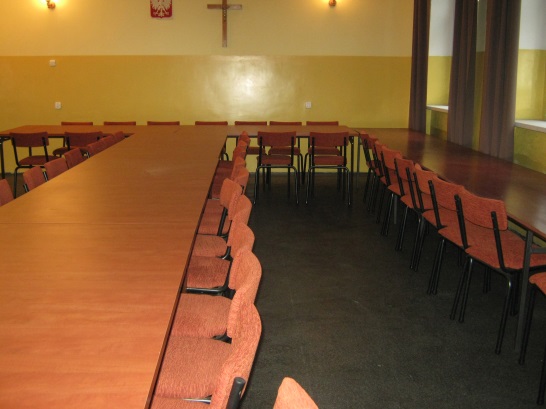 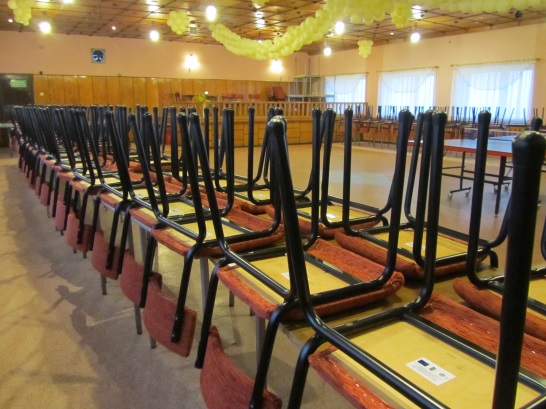 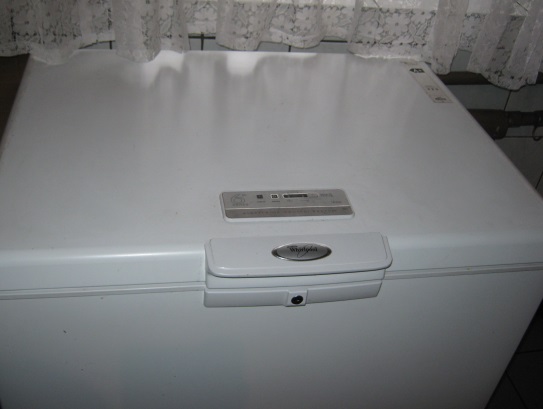 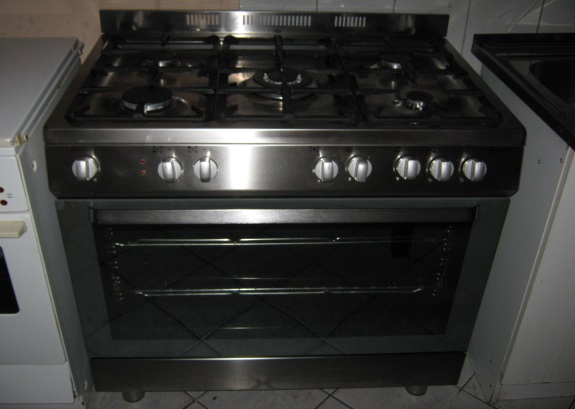 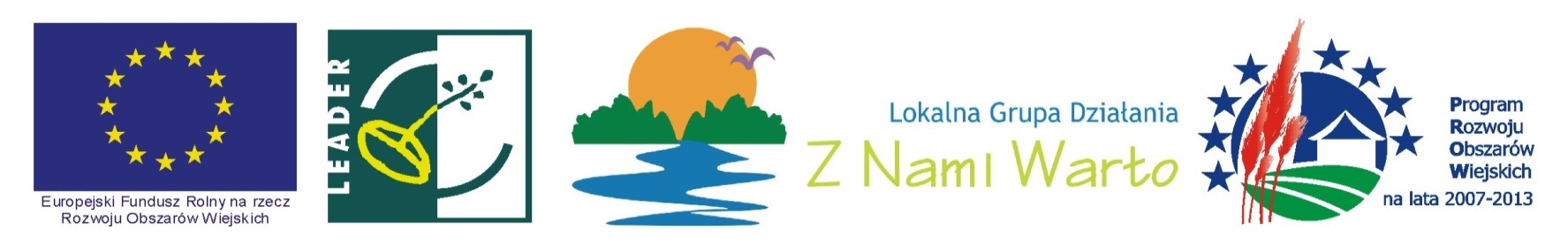 Mały Projektwnioskodawca: Gmina Września
Remont wraz z modernizacją pokrycia dachowego 
		                              na świetlicy wiejskiej w Sobiesierni 
 		                              dofinansowanie z EFRROW: 19 239,21 zł.




                                                                    Remont wraz z modernizacją pokrycia dachowego na świetlicy wiejskiej w Strzyżewie                                           		                   dofinansowanie z EFRROW: 13 114,66 zł.




      Remont wraz z modernizacją świetlicy wiejskiej w Osowie oraz Obłaczkowie 
                                                                                 dofinansowanie z EFRROW: 17 958,00 zł.
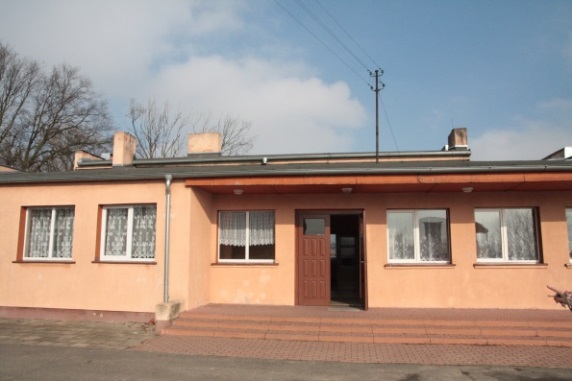 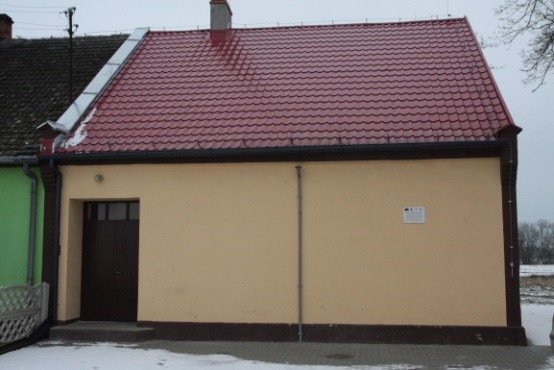 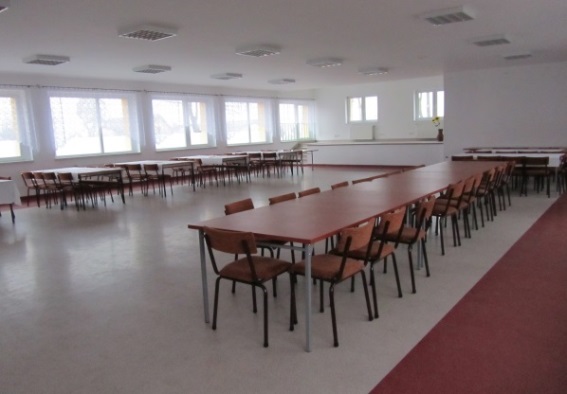 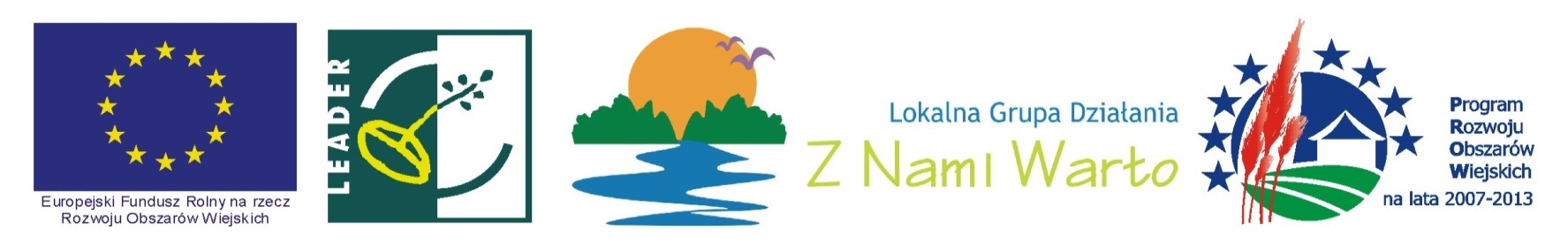 Mały Projektwnioskodawca: Powiat Wrzesiński
Z kulturą po Warcie 
                                            dofinansowanie z EFRROW: 4 768,20 zł.


  

		         Remont elewacji i restauracja pomieszczeń oficyny 
                                                      w Kołaczkowie Pl. Reymont  2
                                                                             dofinansowanie z EFRROW: 50 000,00 zł.
                                                         
                          Wymiana pokrycia dachowego na 2 nadbudówkach Kościoła   poewangelickiego  
                                                                                   w Miłosławiu (nad zakrystią i wejście na wieżę) 
                                                                                                          dofinansowanie z EFRROW: 18 619,16 zł.

                                           Kościół poewangelicki w Miłosławiu - miejscem wystaw muzealnych  
                                                               dofinansowanie z EFRROW: 50 000,00 zł.
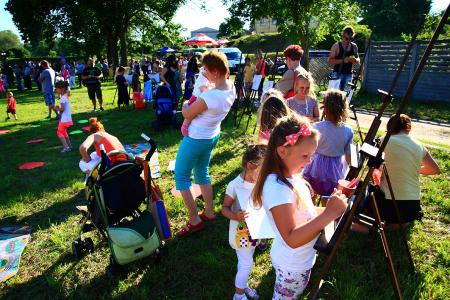 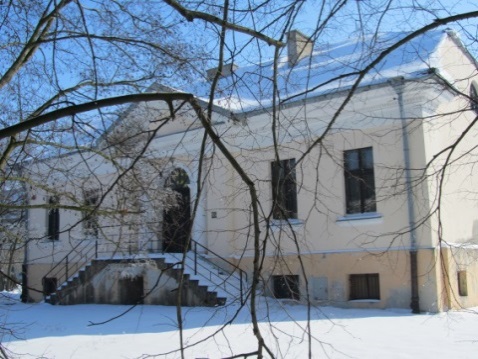 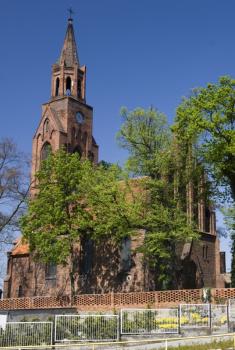 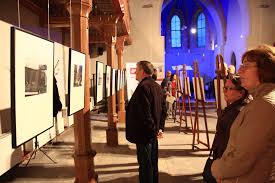 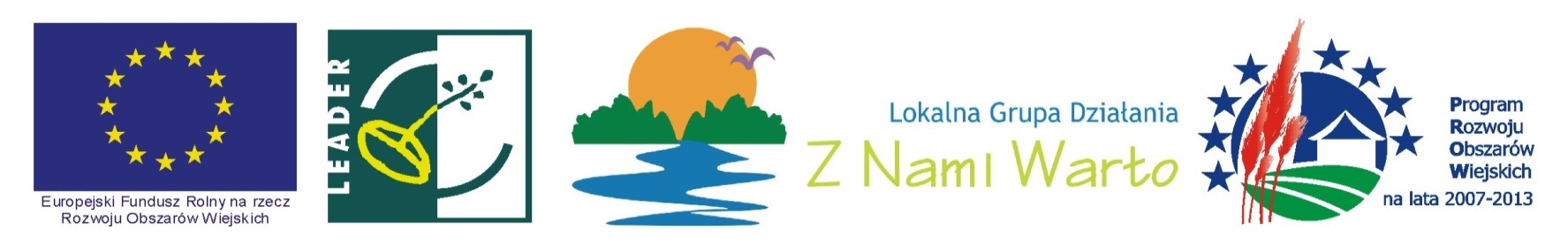 Mały Projektwnioskodawca: Muzeum Pierwszych Piastów na Lednicy oddział Rezerwat Archeologiczny Gród w Grzybowie
Grzybowskie Spotkanie z Archeologią
           dofinansowanie z EFRROW: 53 715,60 zł.
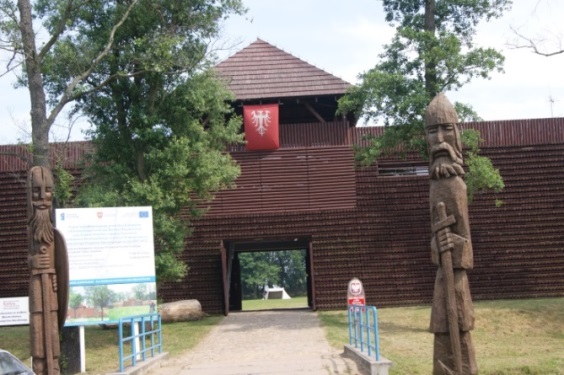 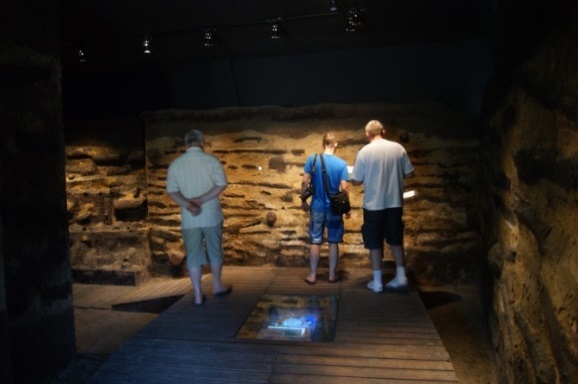 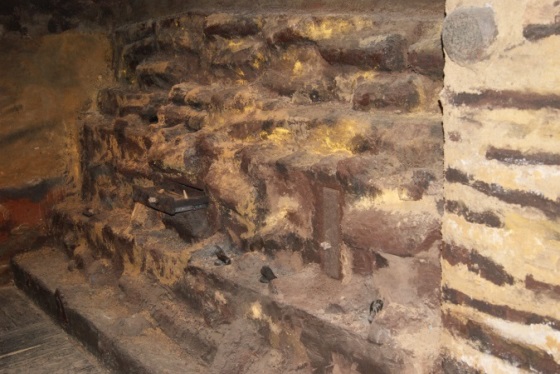 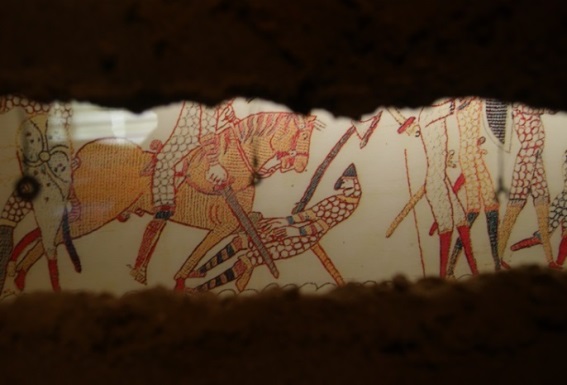 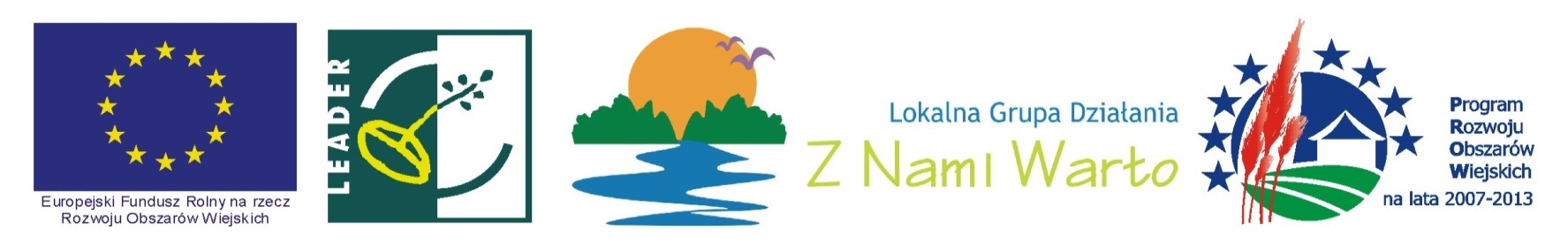 Mały Projektwnioskodawca:
Stowarzyszenie Kobiet Gminy Września „Wrzoski” 
                                                              Organizacja  imprezy integracyjnej – wielkopolskie święto ziemniaka        			                  „PYRCZOK” w 2013 i 2014 roku 
 		                 dofinansowanie z EFRROW: 17 076,01 zł.




                                                             Stowarzyszenie „Samorządny Powiat” 
                    Organizacja imprezy rekreacyjnej pn. "Rodzinnie nad Wartą„ 
                                                                      dofinansowanie z EFRROW: 15 558,24 zł.
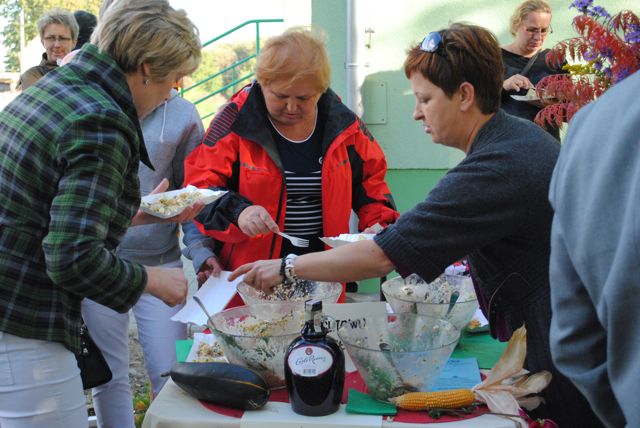 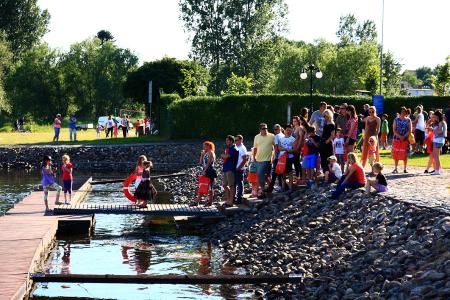 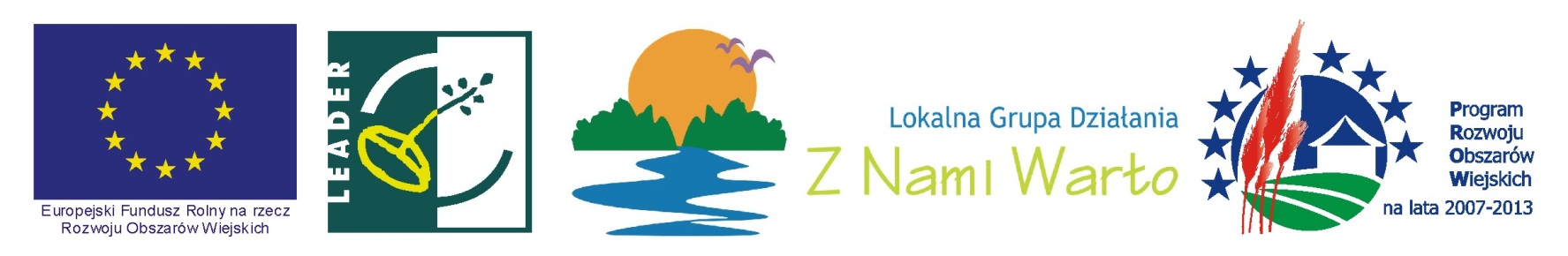 Mały ProjektTeren Gminy Września wnioskodawca:
Szymańska Angelika 
Szkolenie z zakresu założenia własnej firmy dla podmiotów z obszaru objętego LSR  dofinansowanie z EFRROW: 6 981,68 zł.

Dobrosielska Barbara 
Organizacja festynu integracyjnego Dożynki Wiejskie w Grzybowie   dofinansowanie z EFRROW: 7 088,48 zł.

Wrzesiński Ośrodek Kultury 
Niedziele za miastem – Cykl imprez dla mieszkańców wsi z terenu Gminy Września dofinansowanie z EFRROW: 42 496,70 zł.

NOREW „ARKA” Września 
Rekreacja konna dla nas też!  dofinansowanie z EFRROW: 10 172,80 zł.

Parafia Rzymsko-Katolicka pw. Św. Andrzeja Apostoła w Nowej Wsi Królewskiej
Wymiana instalacji elektrycznej w zabytkowym budynku kościoła pw. Św. Andrzeja Apostoła w Nowej Wsi Królewskiej  
dofinansowanie z EFRROW: 18 400,80 zł.
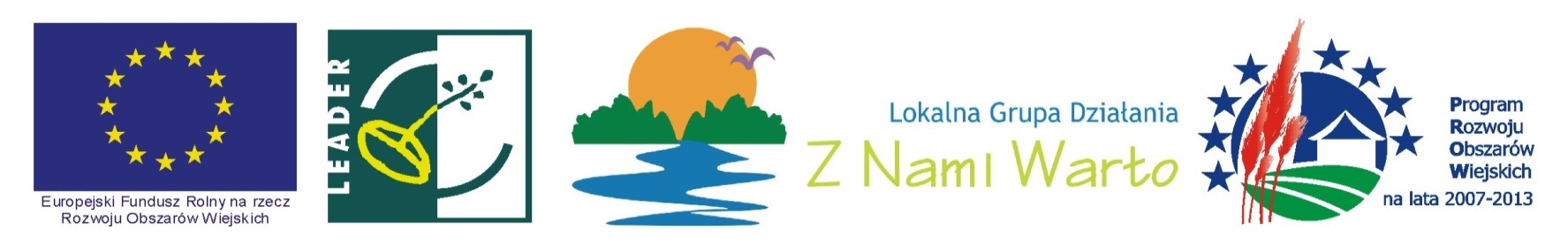 Mały Projektwnioskodawca: Gmina Kołaczkowo
Remont świetlicy wiejskiej w Żydowie 
 					           dofinansowanie z EFRROW: 9 770,00 zł. 


	                              Rocznice powstania wsi: Kołaczkowo, Bieganowo, Wszembórz, Krzywa Góra 
	                              dofinansowanie z EFRROW: 16 707,71 zł.



                     Budowa placów zabaw oraz ławek, ogniska i grilla 
                                                            w miejscowości Gorazdowo 
                                                        dofinansowanie z EFRROW: 16 486,95 zł. 



		                Budowa i doposażenie placów zabaw w miejscowościach: Zieliniec, 
                                                                                              Krzywa Góra, Grabowo Królewskie, Sokolniki 
                                                                                                                                       dofinansowanie z EFRROW: 24 523,80 zł.


			Modernizacja świetlicy w Kołaczkowie  dofinansowanie z EFRROW: 12 925,56 zł. 

	                        Budowa placu zabaw przy SP w Bieganowie  dofinansowanie z EFRROW: 14 076,32 zł.
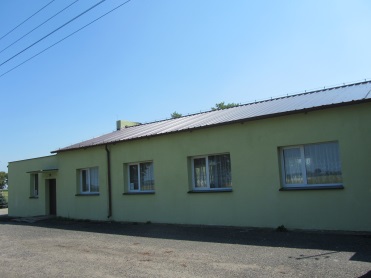 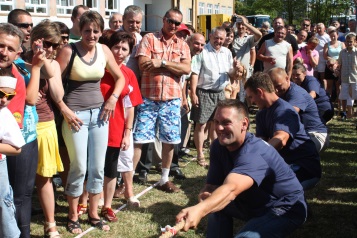 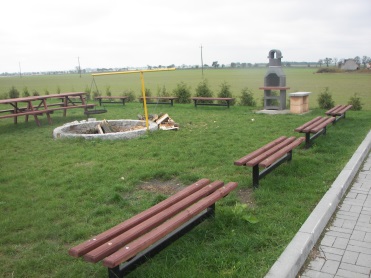 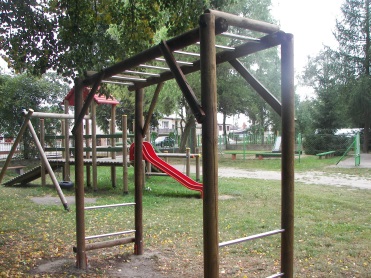 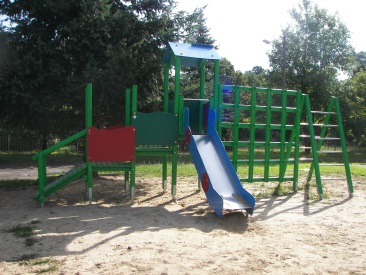 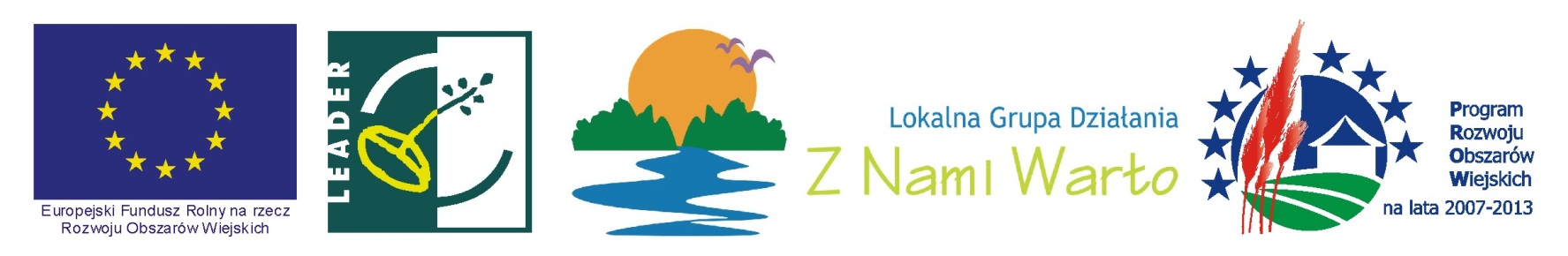 Mały Projektwnioskodawca: Gmina Kołaczkowo
Budowa placu zabaw przy SP w Grabowie Królewskim 
                                                                    dofinansowanie z EFRROW: 17 860,00 zł. (wniosek na etapie weryfikacji)
	                
	            Budowa placu zabaw przy SP w Borzykowie 
                                      dofinansowanie z EFRROW: 17 773,00 zł. (wniosek na etapie weryfikacji)

       Ocieplenie świetlicy wiejskiej w Borzykowie  dofinansowanie z EFRROW: 13 008,17 zł. 				                                                                  (wniosek na etapie weryfikacji)

Budowa placu zabaw przy SP w Sokolnikach 
                 dofinansowanie z EFRROW:  11 484,00 zł. 


                                Remont dachu świetlicy wiejskiej w Bieganowie 
                        dofinansowanie z EFRROW: 15 763,58 zł. (wniosek na etapie weryfikacji)
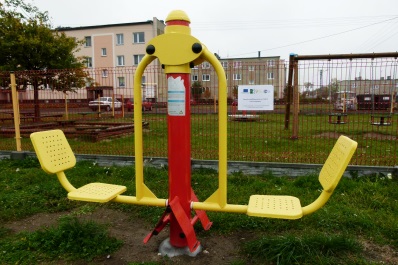 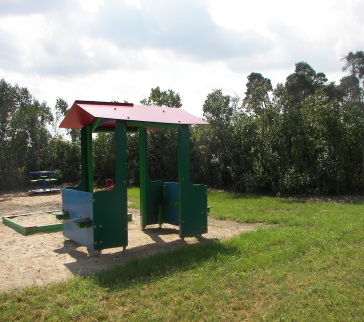 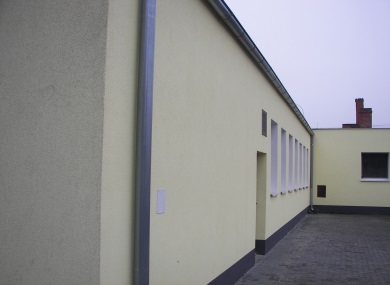 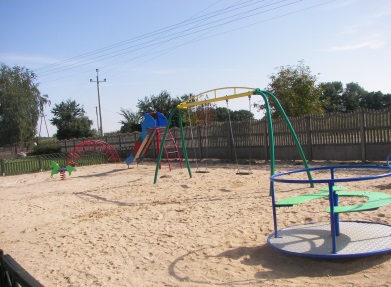 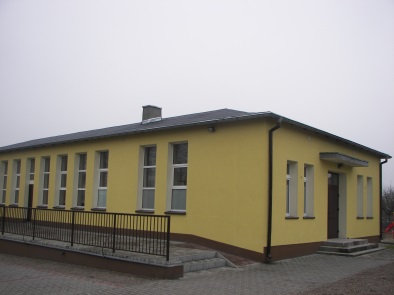 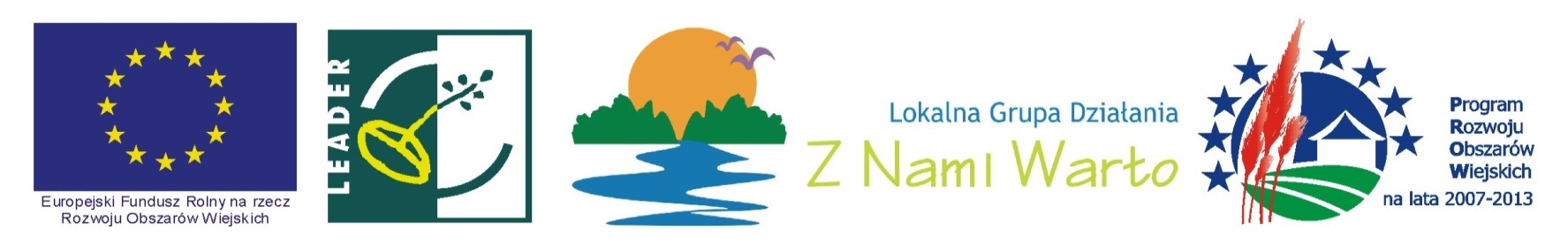 Mały Projektwnioskodawca: Gminny Ośrodek Kultury im. Wł. Reymonta 1 w Kołaczkowie
Zakup niezbędnego wyposażenia świetlicy w Gminnym 
			                        Ośrodku Kultury im. Wł. Reymonta 
			                              dofinansowanie z EFRROW: 14 631,39 zł.

                        
            
	                  Doposażenie Izby Pamięci Władysława Reymonta w Kołaczkowie				                dofinansowanie z EFRROW: 16 000,00 zł.  
		       (wniosek na etapie weryfikacji)



		                       Reymont wiecznie żywy 
		     dofinansowanie z EFRROW: 3 979,36 zł. 
		                       (wniosek na etapie weryfikacji)
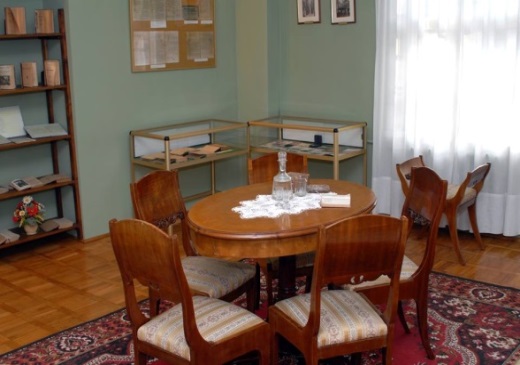 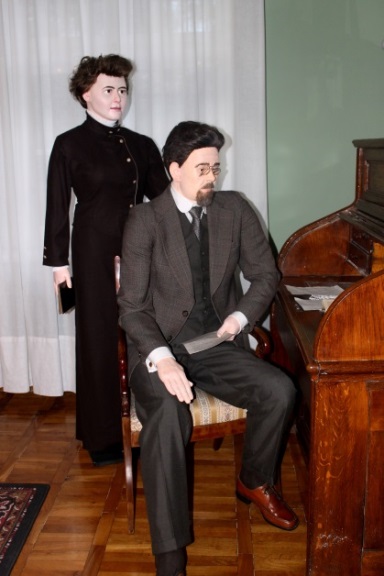 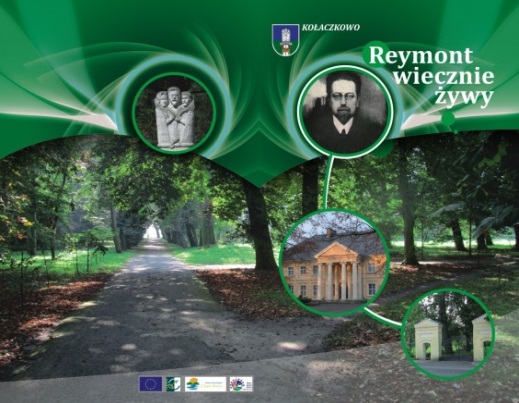 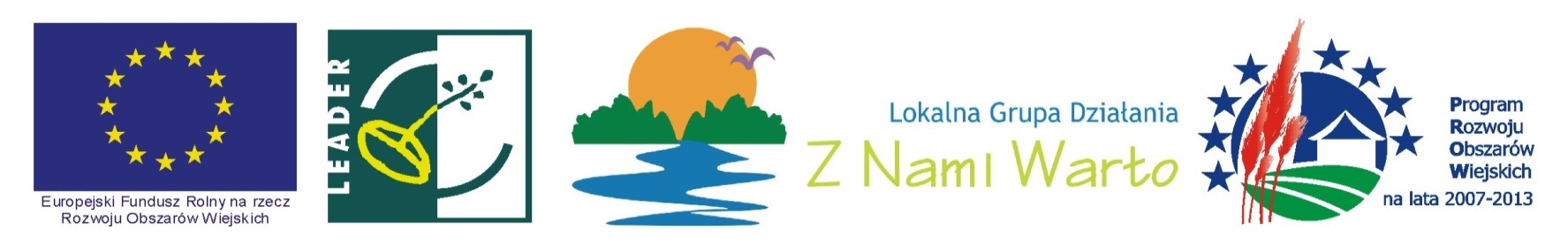 Mały ProjektTeren Gminy Kołaczkowownioskodawca:
Sodkiewicz Grażyna
                                                                        Adaptacja poddasza na potrzeby bazy 
                                                              noclegowej gospodarstwa agroturystycznego
                                                                      dofinansowanie z EFRROW: 23 451,21 zł



			Jadwiga Stajkowska
 			Borzykowo na rowerach
			dofinansowanie z EFRROW: 4 496,03 zł.
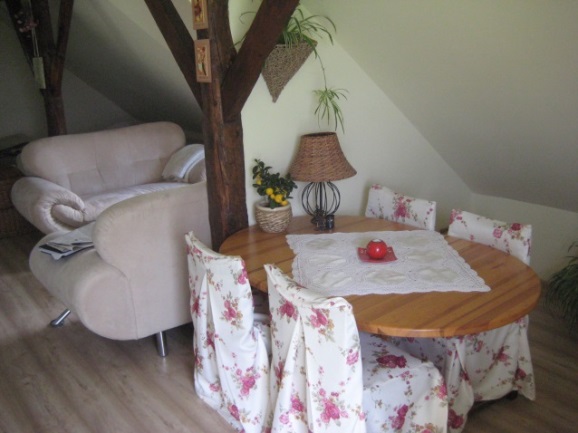 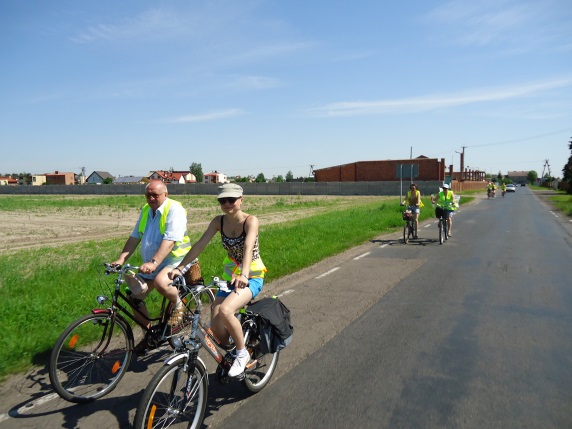 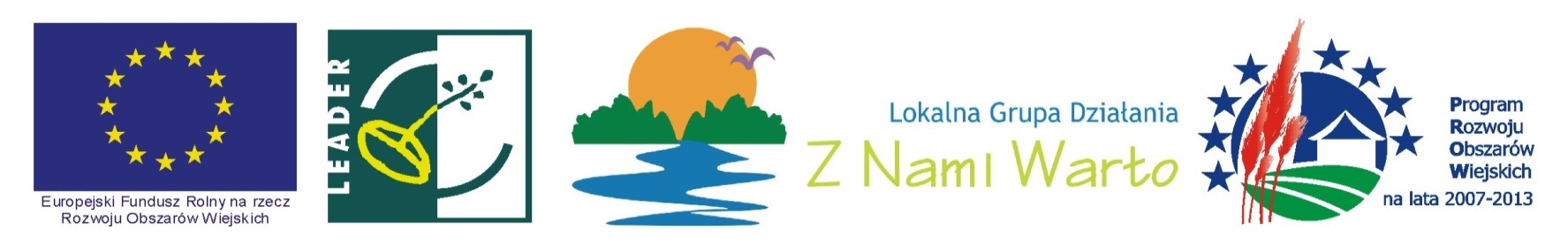 Małe Projektywnioskodawca: Gmina i Miasto Pyzdry
Zakup wyposażenia placów zabaw w Ksawerowie i Górnych Grądach 
                                        dofinansowanie z EFRROW: 14 344,00 zł.
                                                                                                                    Budowa placu zabaw w Rudzie Komorskiej 
                                                                                                                                    dofinansowanie z EFRROW: 6 900,00 zł.

XXXII Ogólnopolski Bieg Kazimierzowski 
             dofinansowanie z EFRROW: 9 483,05 zł.
                                                                                                                      Wymiana okien wraz z parapetami w świetlicach 
					               w Lisewie i Rudzie Komorskiej 
                                                                                                                                dofinansowanie z EFRROW: 11 641,62 zł.
                                                    Budowa placu zabaw w Pietrzykowie 
                                                    dofinansowanie z EFRROW: 7 568,00 zł.
			
                                
.                                                                                                                                                              
						                Budowa placu zabaw w Pyzdrach   						                dofinansowanie z EFRROW: 11 368,00 zł. 
                                              Budowa placu zabaw w Ratajach 
                                              dofinansowanie z EFRROW: 8 696,00 zł
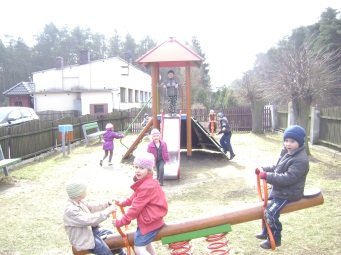 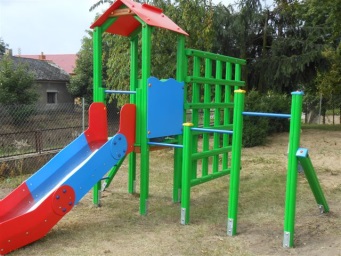 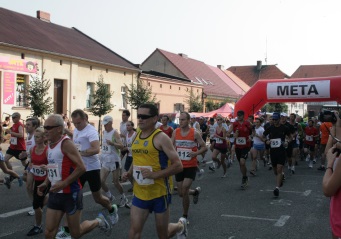 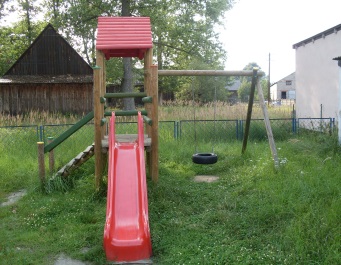 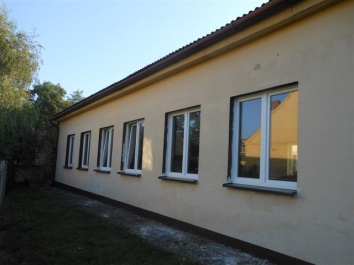 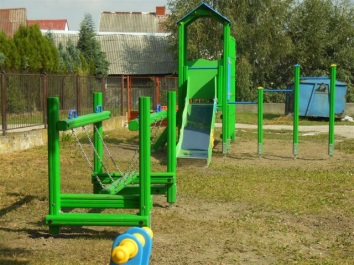 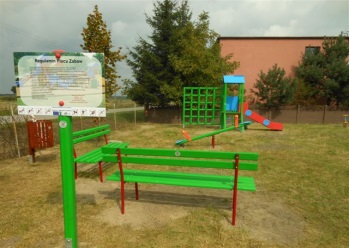 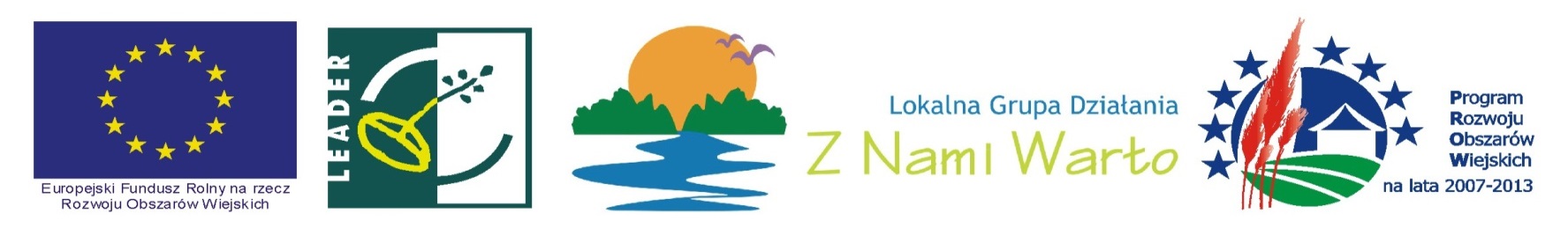 Małe Projektywnioskodawca: Centrum Kultury Sportu i Promocji w Pyzdrach
XXX Ogólnopolski Bieg Kazimierzowski 
	            dofinansowanie z EFRROW: 9 757,00 zł.           
		                                                              Impresje muzyczne Orkiestr Dętych 
                                                                                                             dofinansowanie z EFRROW: 14 324,98 zł.

          
                          Organizacja imprez kulturalnych 
                                   na terenie pyzdrskiej gminy
                      dofinansowanie z EFRROW: 20 132,90 zł.
                                              

                                                                                                    W Pyzdrach muzyka łagodzi obyczaje 
                                                                                                        dofinansowanie z EFRROW: 19 564,78 zł.
		 Specyficzna Noc i jej Moc 
                                             dofinansowanie z EFRROW: 19 700,80 zł (wniosek na etapie weryfikacji)
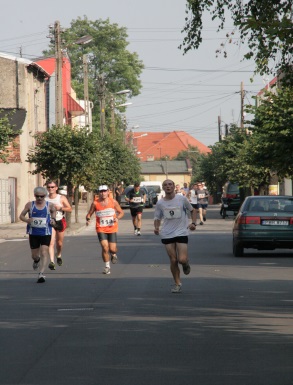 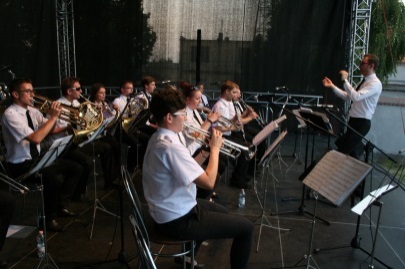 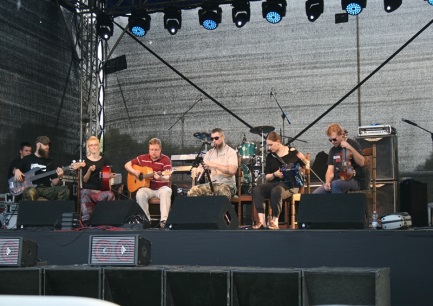 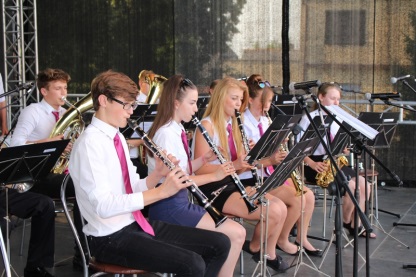 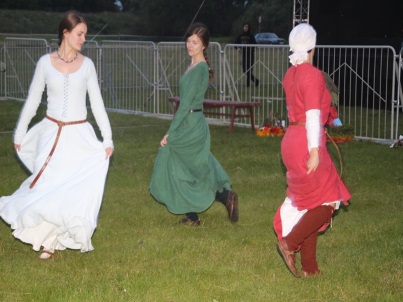 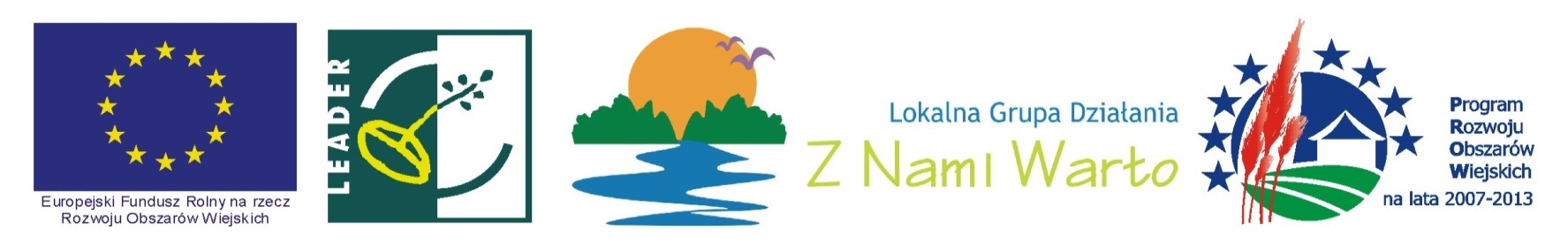 Mały ProjektTeren Gminy Pyzdrywnioskodawca:
OSP w Pietrzykowie:
Remont świetlicy wielskiej w Pietrzykowie  dofinansowanie z EFRROW: 24 500,00 zł.
OSP w Pietrzykowie:
Zakup wyposażenia do świetlicy wiejskiej w Pietrzykowie  dofinansowanie z EFRROW: 23 416,74 zł.
Muzeum Ziemi Pyzdrskiej:
Obchody 150 rocznicy bitwy Powstania Styczniowego w Pyzdrach  dofinansowanie z EFRROW: 11 016,34 zł.
Stowarzyszenie Edukacyjno-Kulturalno-Turystyczne „Nasza szkoła”:
Modernizacja sali wiejskiej w msc. Pietrzyków   dofinansowanie z EFRROW:  50 000,00 zł. (wniosek w trakcie weryfikacji)
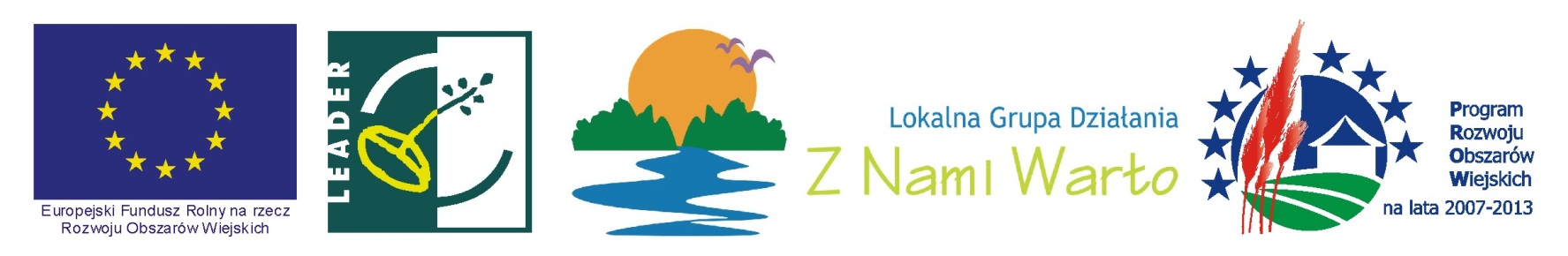 Mały Projektwnioskodawca: Gmina Miłosław
Zakup sprzętu komputerowego dla świetlicy wiejskiej w Książnie 
                                                                                         dofinansowanie z EFRROW: 3 729,00 zł.


		   Zakup mebli dla świetlic wiejskich w Kębłowie i Nowej Wsi Podgórnej 
		    dofinansowanie z EFRROW: 6 311,00 zł. 

                                                     Zakup kosiarek dla sołectwa Gorzyce i Skotniki 
                                                                                     dofinansowanie z EFRROW: 6 598,00 zł.
   

		    Zakup mebli i naczyń dla świetlic wiejskich w Biechowie, 				                           Chlebowie, Pałczynie i Białym Piątkowie 
		     dofinansowanie z EFRROW: 15 360,00 zł.
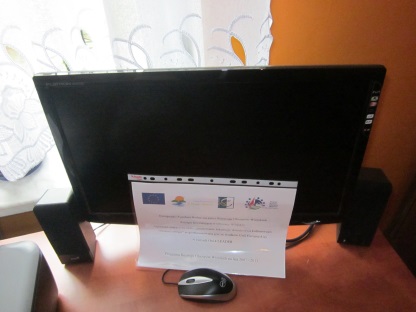 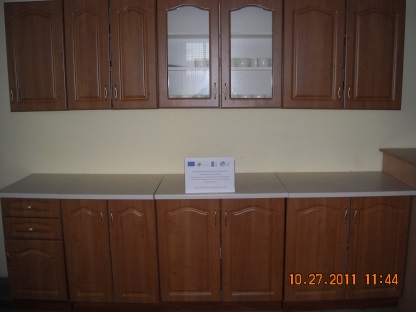 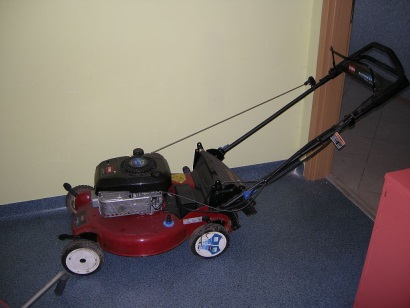 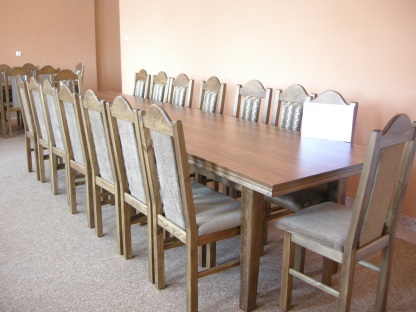 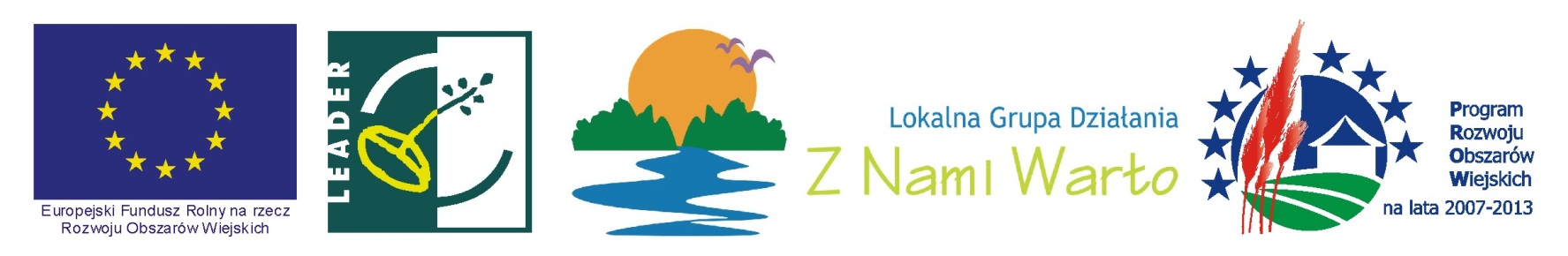 Mały Projektwnioskodawca: Gmina Miłosław
Zakup zestawów biesiadnych dla miejscowości Orzechowo, Gorzyce, Kębłowo, Nowa Wieś Podgórna  						dofinansowanie z EFRROW: 9 870,00 zł.
Zakup wyposażenia dla świetlicy wiejskiej w Gorzycach i Biechowie 
				dofinansowanie z EFRROW: 9 926,00 zł.
Zakup wyposażenia dla świetlicy wiejskiej w Chlebowie i Orzechowie 
				dofinansowanie z EFRROW: 9 868,00 zł.
Zakup wyposażenia dla świetlicy wiejskiej w Nowej Wsi Podgórnej, Skotnikach i Białym Piątkowie  						dofinansowanie z EFRROW: 9 737,00 zł.
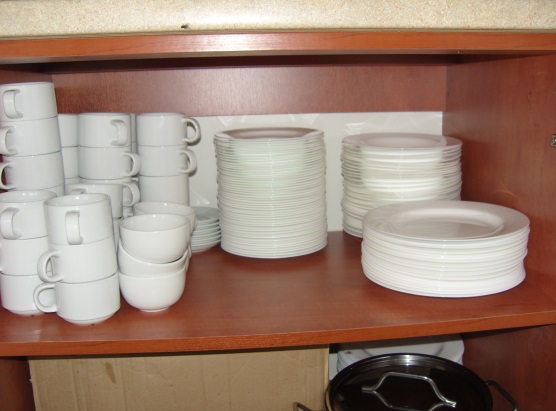 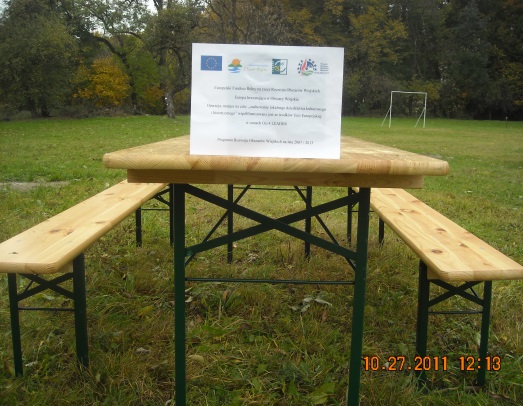 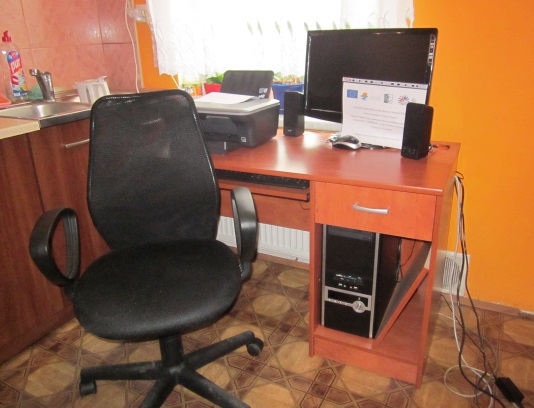 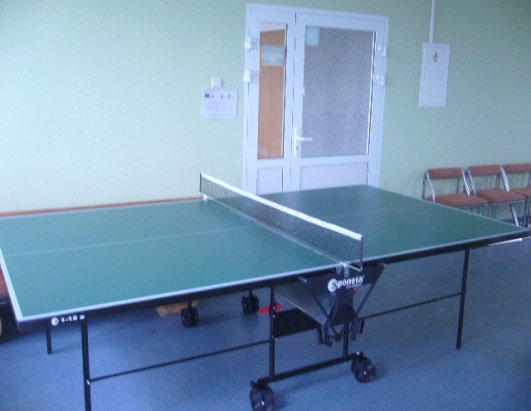 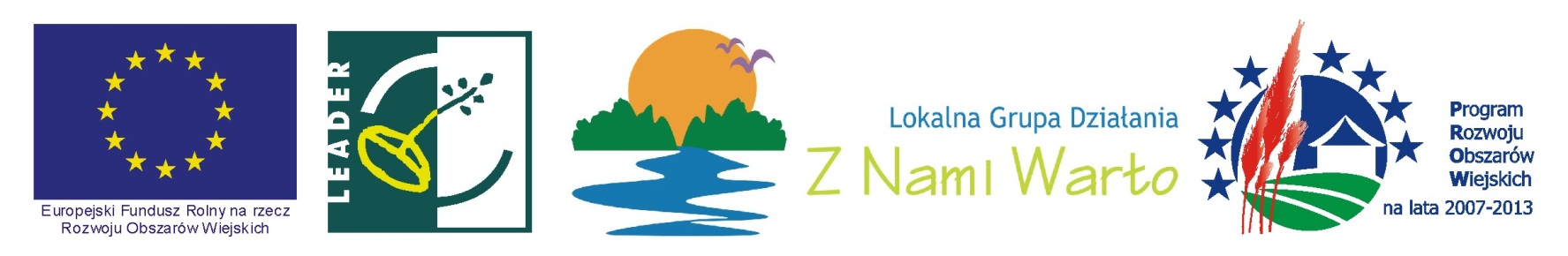 Mały Projektwnioskodawca: Gmina Miłosław
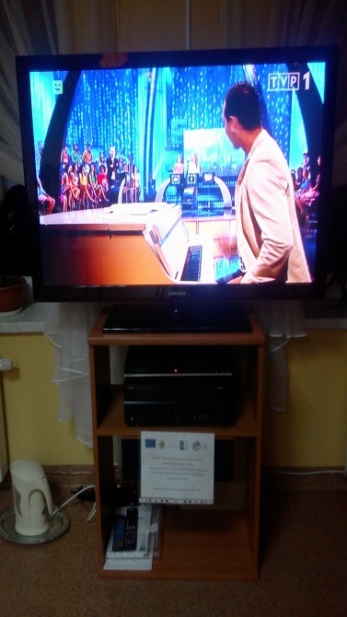 Zakup wyposażenia dla świetlicy wiejskiej w Pałczynie, Czeszewie i Białym Piątkowie           			                                              dofinansowanie z EFRROW: 9 811,00 zł.

         
 Zakup wyposażenia dla świetlicy wiejskiej w Rudkach i Mikuszewie
		             dofinansowanie z EFRROW: 8 778,00 zł.



			
		    Zakup wyposażenia dla świetlicy wiejskiej w Lipiu i Pałczynie  
		   dofinansowanie z EFRROW: 9 839,00 zł.
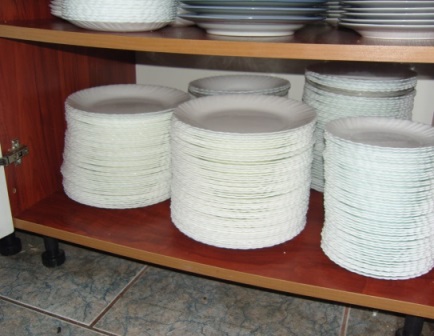 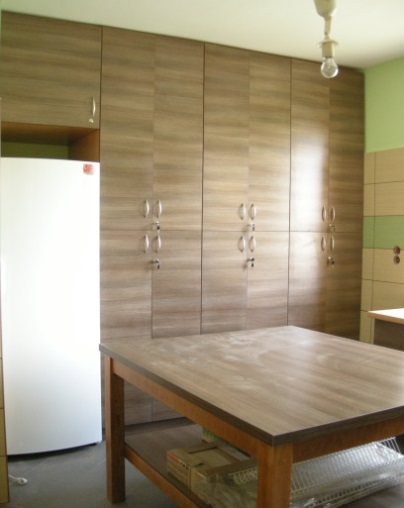 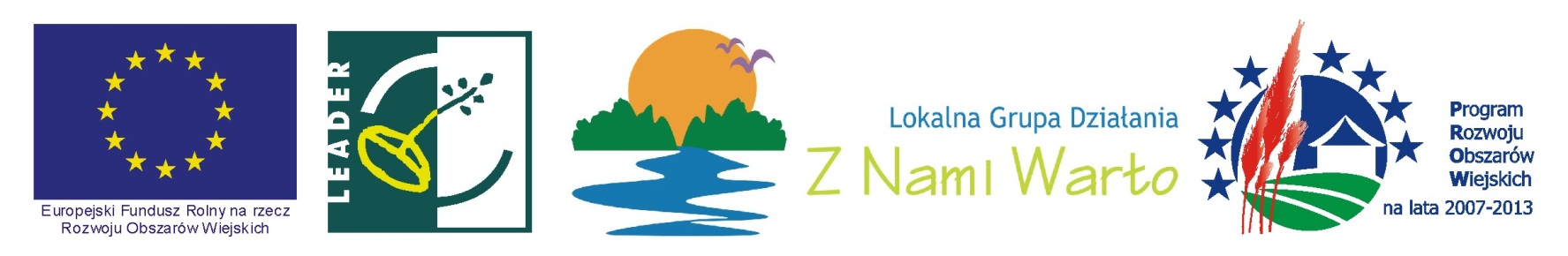 Mały Projektwnioskodawca: Gmina Miłosław
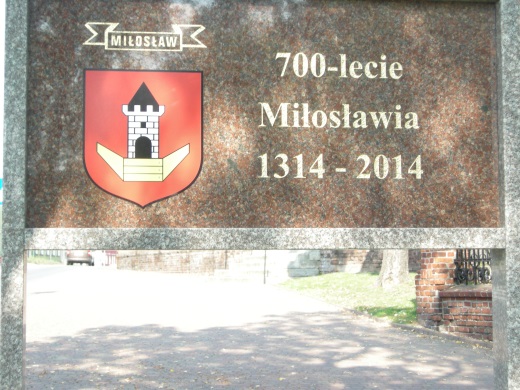 Obchody 700-lecia miasta Miłosław 
                                        dofinansowanie z EFRROW: 37 091,20 zł.


			
		          

	                                Zakup mebli oraz zestawów biesiadnych dla sołectw z terenu Gminy Miłosław 
		          dofinansowanie z EFRROW: 32 136,72 zł.



		                         Renowacja wieży pałacu w Miłosławiu 
			        dofinansowanie z EFRROW: 16 747,28 zł.
				          (wniosek na etapie weryfikacji)
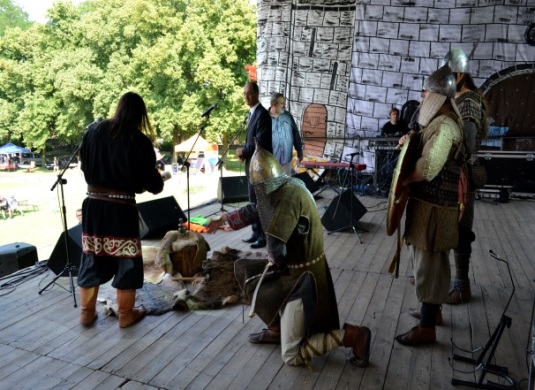 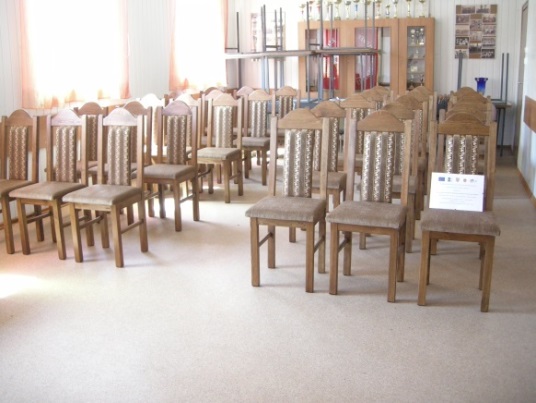 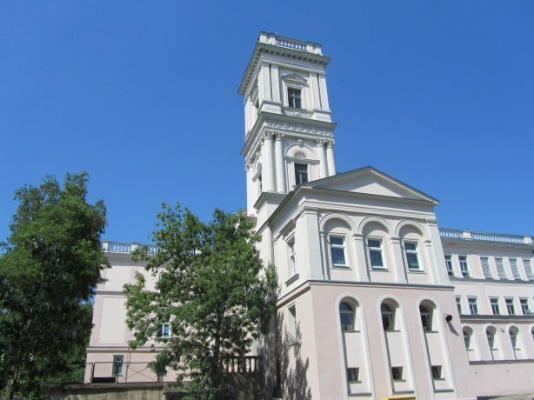 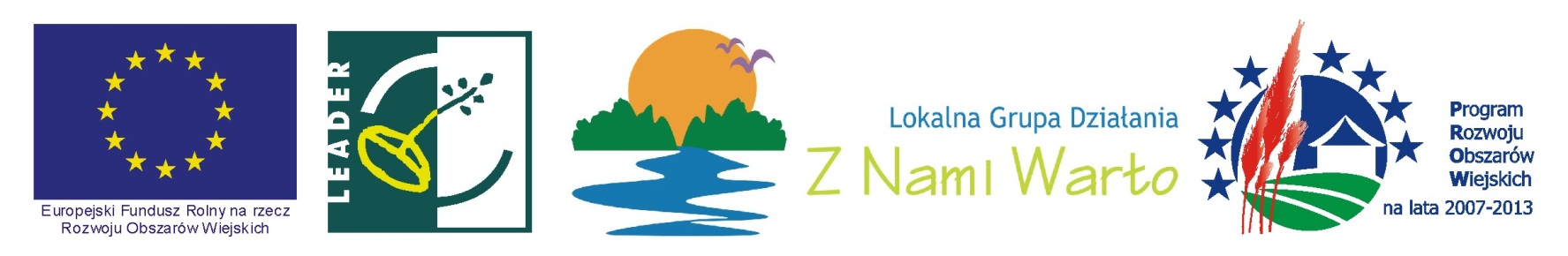 Mały ProjektTeren Gminy Miłosławwnioskodawca: Miłosławskie Centrum Kultury
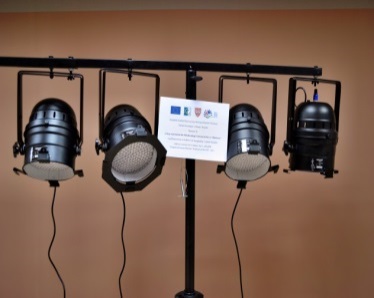 Zakup wyposażenia do Miłosławskiego Centrum Kultury
                                         dofinansowanie z EFRROW: 15 510,59 zł.



     Zakup wyposażenia do Miłosławskiego Centrum Kultury
                                                                                  dofinansowanie z EFRROW: 10 013,24 zł.



                          Jakubowe Dni Miłosławia 
          dofinansowanie z EFRROW: 24 656,00 zł.
                     II Jakubowe Dni Miłosławia 
              dofinansowanie z EFRROW: 7 368,07 zł.
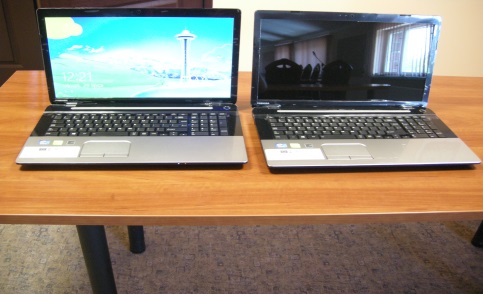 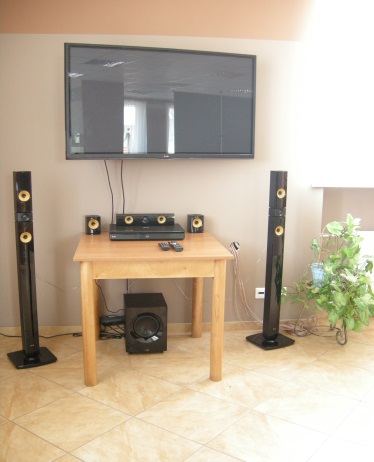 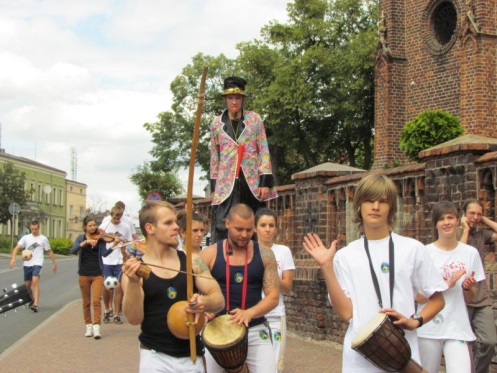 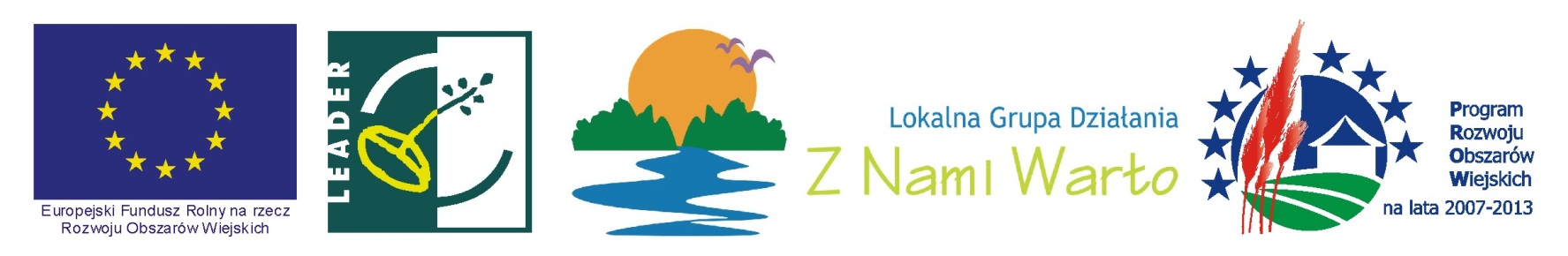 Mały ProjektTeren Gminy Miłosławwnioskodawca: Miłosławskie Centrum Kultury
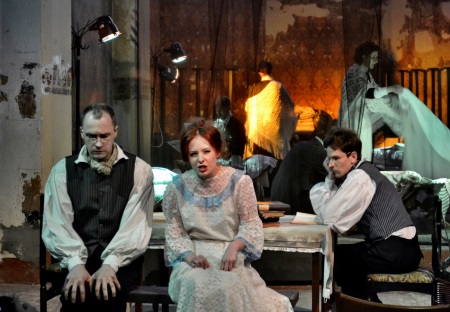 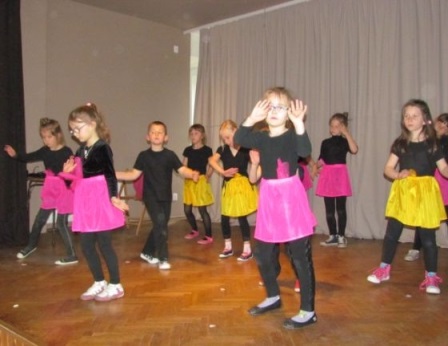 Obchody 65-lecia istnienia Biblioteki Publicznej w Miłosławiu 
                                                         dofinansowanie z EFRROW: 8 208,00 zł


Zakup wyposażenia dla obiektów rekreacyjno-sportowych na terenie 
Gminy Miłosław 
dofinansowanie z EFRROW: 35 768,00 zł. (wniosek na etapie weryfikacji)

     Budowa placu zabaw w miejscowości Bugaj 
          dofinansowanie z EFRROW: 29 600,00 zł. (wniosek na etapie weryfikacji)
     
     Budowa placu zabaw w miejscowości Miłosław
         dofinansowanie z EFRROW: 49 972,00 zł.  (wniosek na etapie weryfikacji)
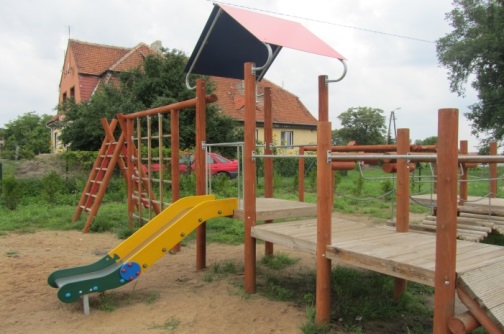 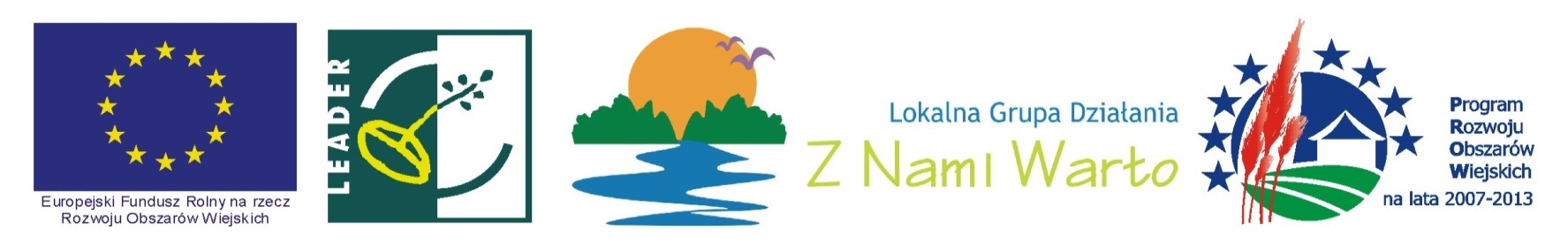 Mały ProjektTeren Gminy Miłosławwnioskodawca: Parafia Rzymsko-Katolicka pw. Św. Jakuba Większego Apostoła w Miłosławiu
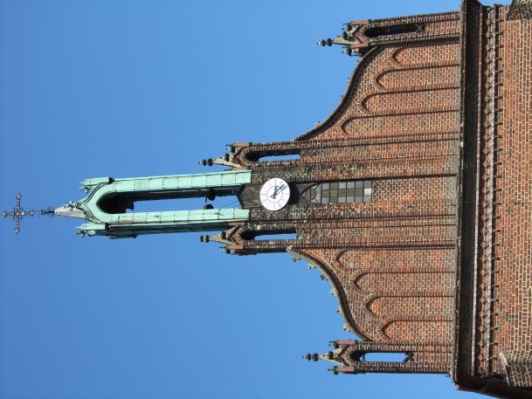 Rewitalizacja zegara wieżowego na budynku zabytkowego Kościoła 
                                                  w Parafii pw. Św. Jakuba Większego Apostoła w Miłosławiu 
			                         dofinansowanie z EFRROW: 17 100,00 zł.



			

	                     Konserwacja i restauracja zabytkowego witraża figuralnego w prezbiterium  
              Kościoła pw. Św. Jakuba Większego Apostoła w Miłosławiu   
dofinansowanie z EFRROW: 25 000,00 zł.
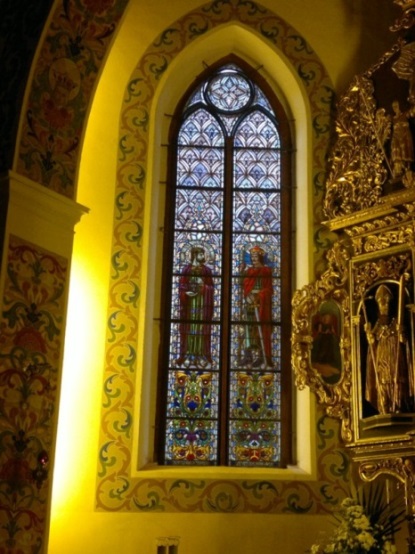 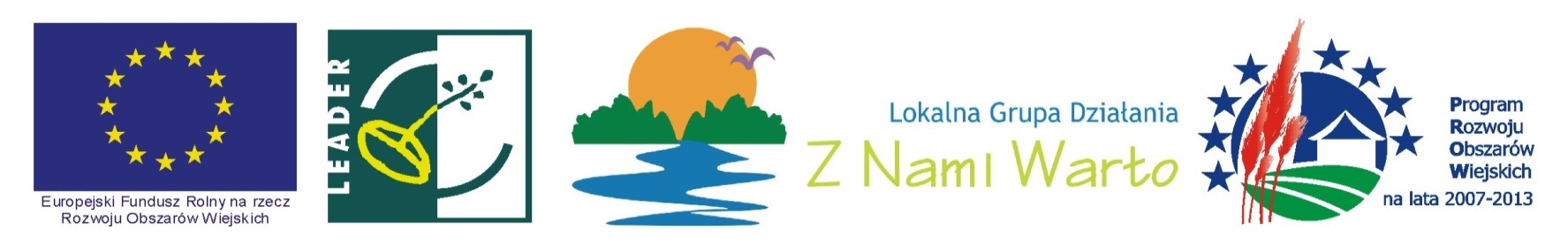 Mały ProjektTeren Gminy Miłosławwnioskodawca: Parafia Rzymsko-Katolicka pw. Św. Jakuba Większego Apostoła w Miłosławiu
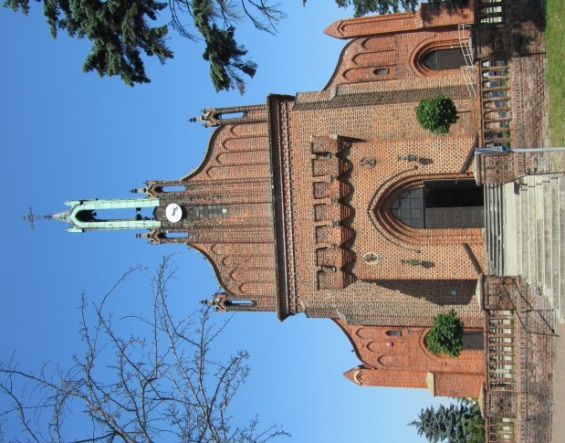 Konserwacja zabytkowego kościoła pw. Św. Jakuba 
                                      Większego Apostoła w Miłosławiu poprzez wymianę 
                                                               drzwi oraz renowację części elewacji 
	                                            dofinansowanie z EFRROW: 48 000,00 zł.



                                                                  
                                                        
                                                            Renowacja pokrycia dachowego z wieżyczkami osłonowymi nad wejściem głównym                                         do zabytkowego kościoła p.w. Św. Jakuba Większego Apostoła w Miłosławiu 
                                                       dofinansowanie z EFRROW: 25 282,25 zł. (wniosek na etapie weryfikacji)
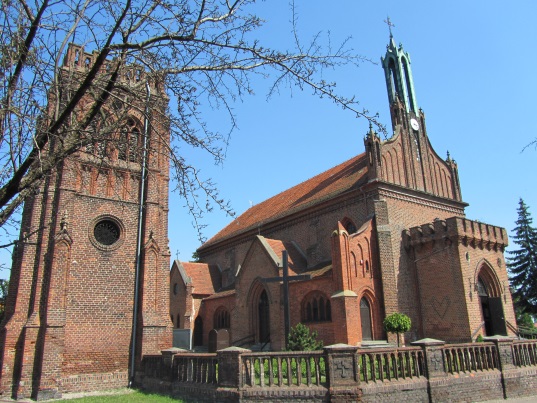 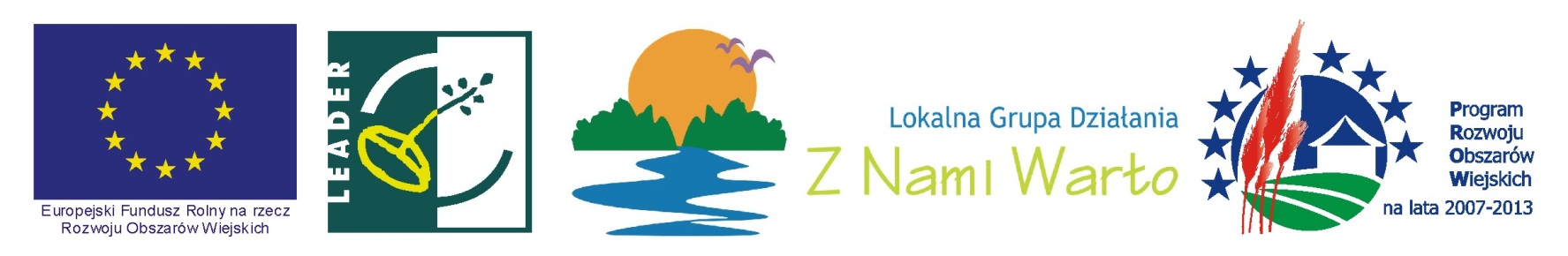 Mały ProjektTeren Gminy Miłosławwnioskodawca: Parafia Rzymsko-Katolicka pw. Narodzenia N.M.P w Biechowie
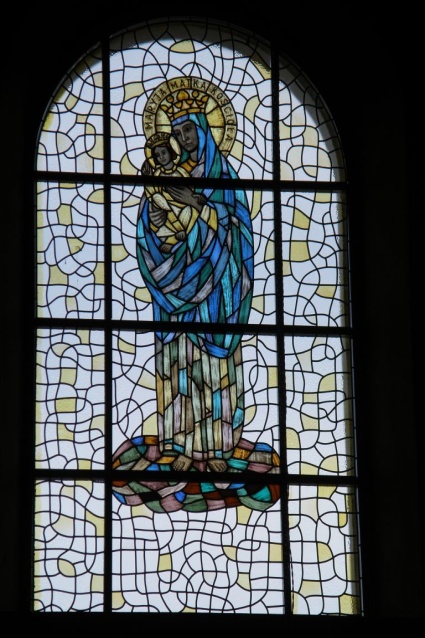 Zagospodarowanie terenu 
   wokół Sanktuarium – 
  ogród barokowy 
  dofinansowanie 
z EFRROW: 22 944,71 zł.



	



Restauracja i renowacja 6 witraży zabytkowego kościoła w Biechowie 
                      dofinansowanie z EFRROW: 25 000,00 zł. (wniosek na etapie płatności)
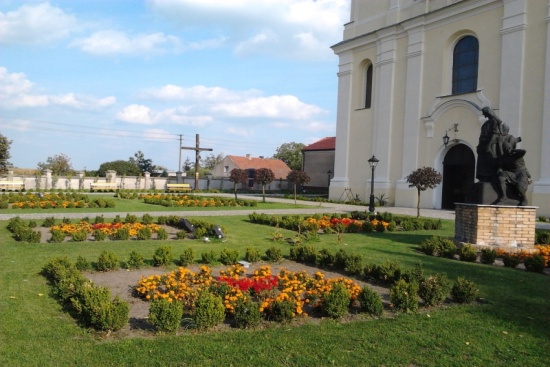 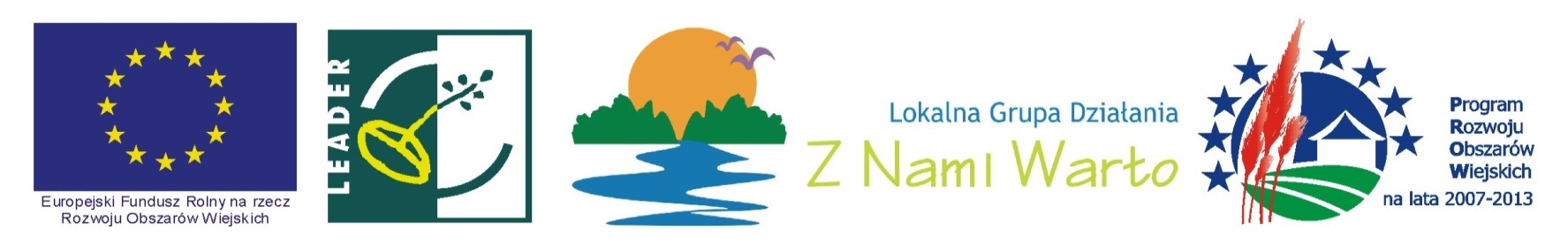 Mały ProjektTeren Gminy Miłosławwnioskodawca: Jańczak Jolanta
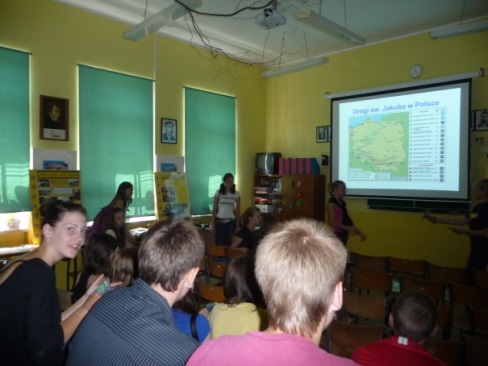 Szkolenie teoretyczno-warsztatowe 
                           pn. „Wykorzystanie zasobów mikroregionów w turystyce pielgrzymkowej” 
                                                                                                               dofinansowanie z EFRROW: 8 853,00 zł.





                                       														 Nadwarciańska Droga św. Jakuba 
                                      					 jako produkt turystyczny 
 	             				                  dofinansowanie z EFRROW: 9 221,00 zł.
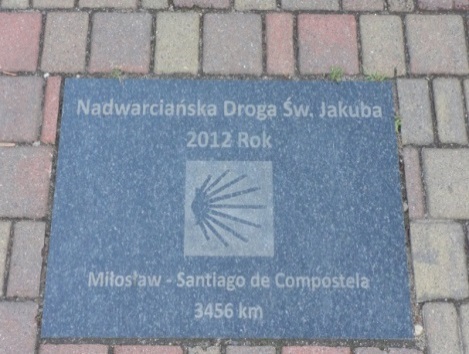 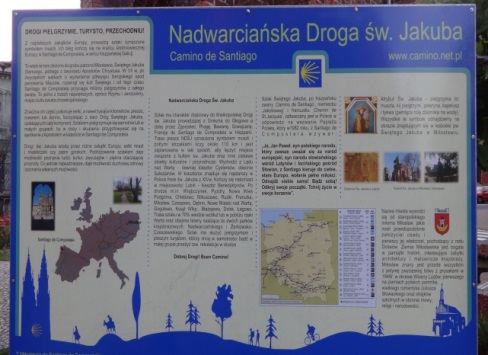 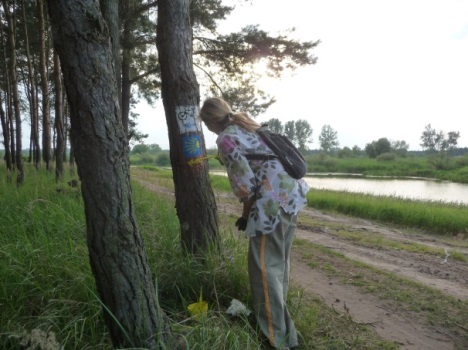 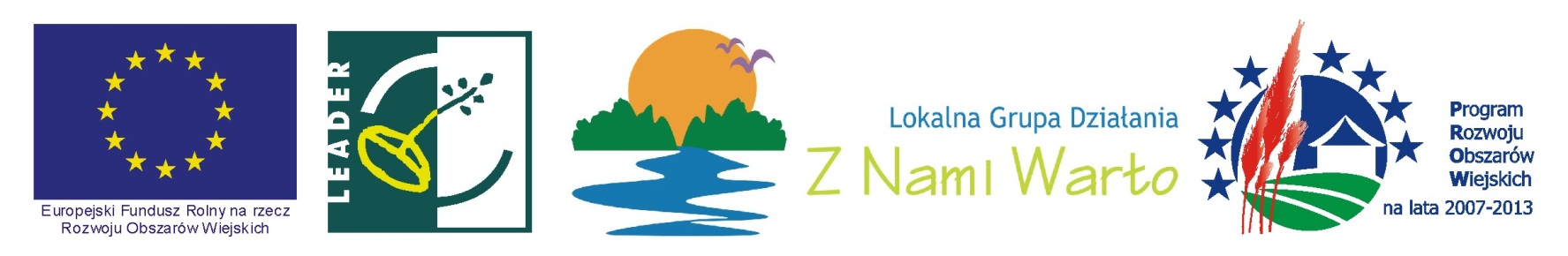 Mały ProjektTeren Gminy Miłosławwnioskodawca: Jolanta Szczepanowska
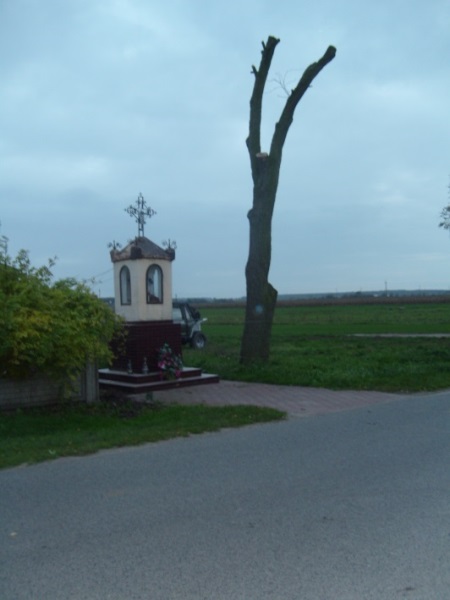 Restauracja i renowacja kapliczki przydrożnej w Rudkach
dofinansowanie z EFRROW: 8 103,24 zł. 
  (wniosek na etapie weryfikacji)
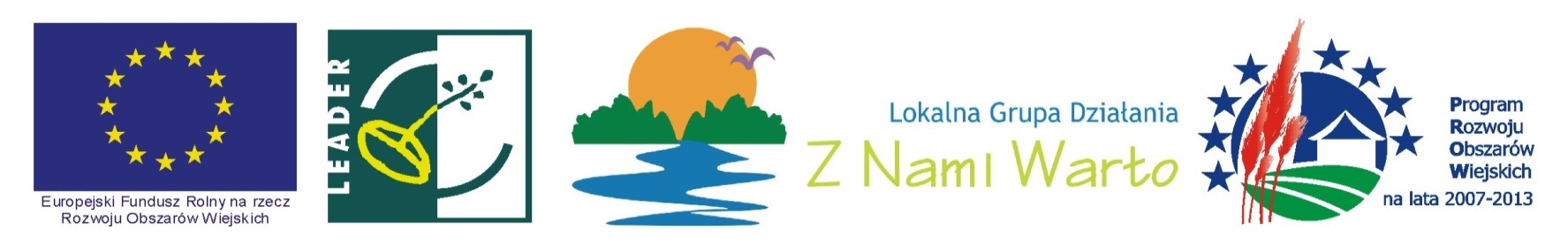 Tworzenie i rozwój mikroprzedsiębiorstwTeren Gminy Wrześniawnioskodawca: Filip Zbierski
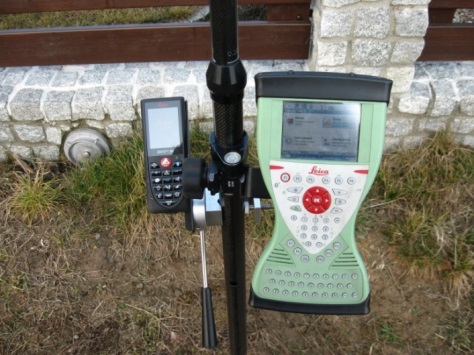 Zakup geodezyjnego urządzenia pomiarowego o wysokiej dokładności, 
                       wykorzystującego technologię Global Positioning System 
                       w celu usprawnienia i lepszej organizacji pracy w firmie 
                                                                      dofinansowanie z EFRROW: 26 500,00 zł.




     Zakup geodezyjnego urządzenia pomiarowego
                 o wysokiej dokładności i innowacyjnych 
                                     możliwościach technicznych
                                         – tachimetr elektroniczny 
                        dofinansowanie z EFRROW: 22 000,00 zł.
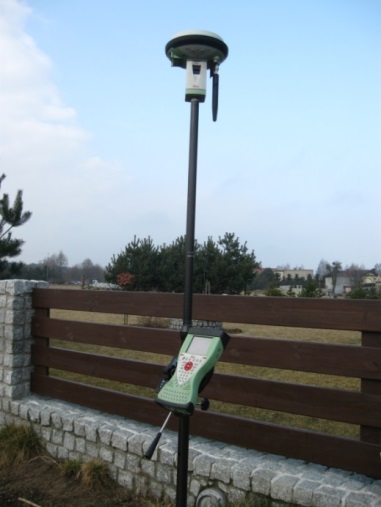 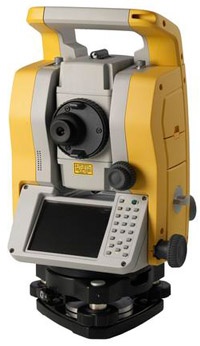 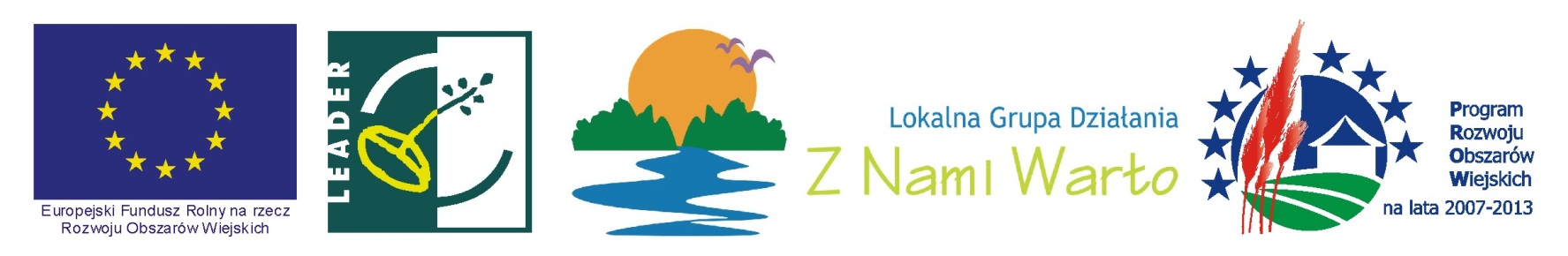 Tworzenie i rozwój mikroprzedsiębiorstwTeren Gminy Wrześniawnioskodawca:
Ignasiak Jarosław
Budowa całorocznego kortu tenisowego    z balonem na cele sportowo-rekreacyjne
    dofinansowanie z EFRROW: 100 000,00 zł.







Wozińska Magdalena
Zakup wyposażenia restauracji
dofinansowanie z EFRROW: 10 203,50 zł.
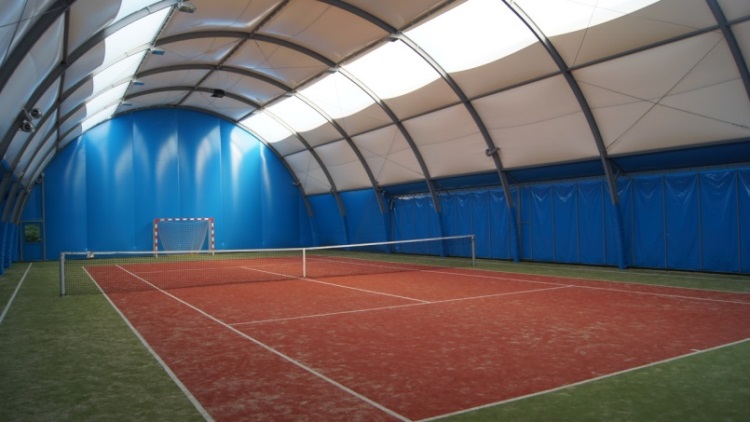 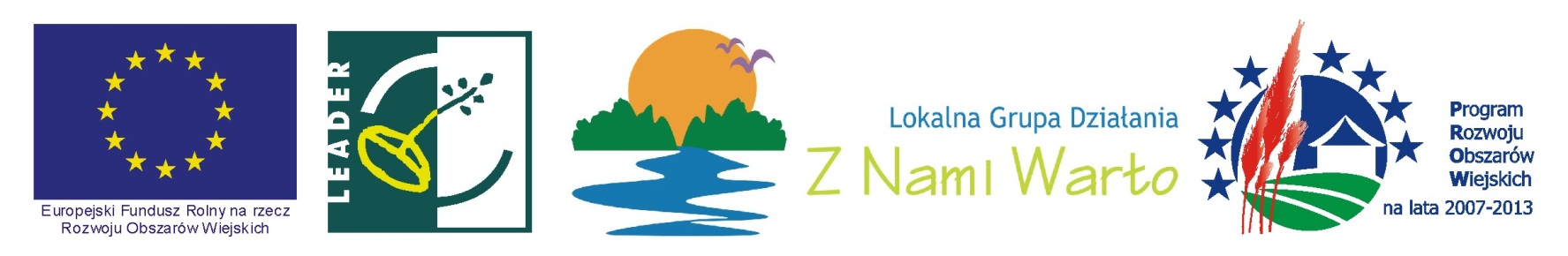 Tworzenie i rozwój mikroprzedsiębiorstwTeren Gminy Kołaczkowownioskodawca
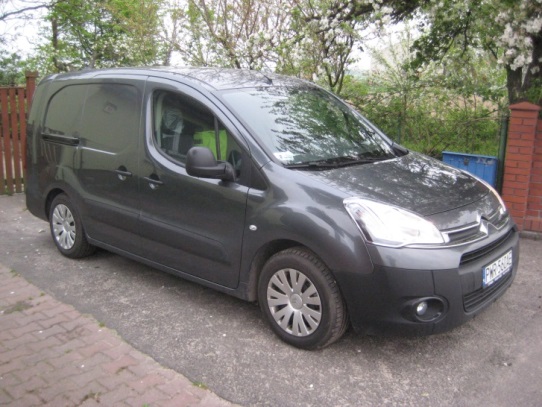 Sodkiewicz Henryk  
Zakup zestawu do wideo inspekcji instalacji wod.-kan. wraz z samochodem ciężarowym marki Citroen Berlingo
dofinansowanie z EFRROW: 47 000,00 zł.
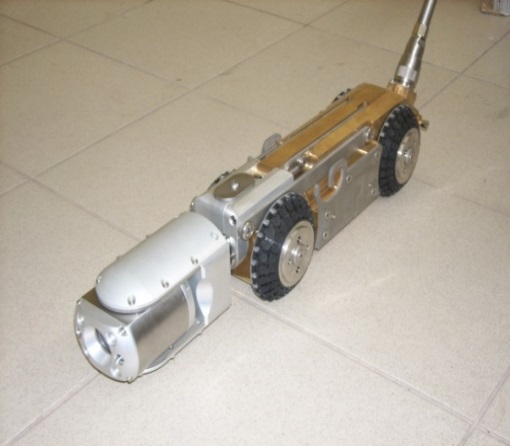 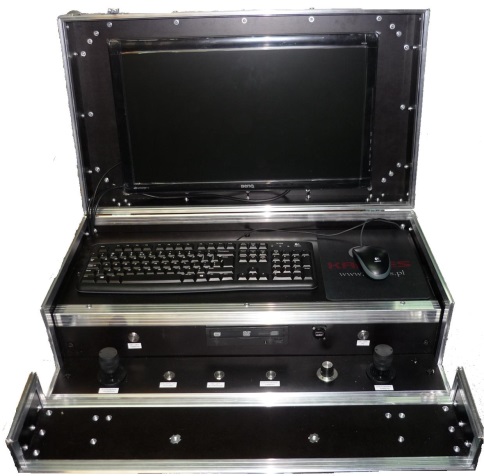 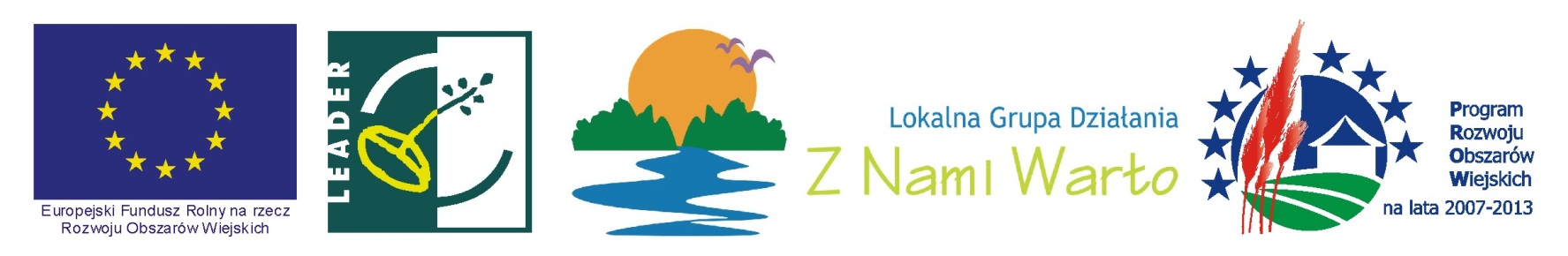 Różnicowanie w kierunku działalności nierolniczejTeren Gminy Wrześniawnioskodawca:
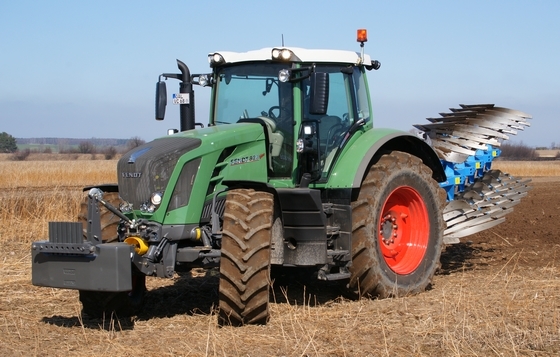 Drabina Teresa
                                  Zakup ciągnika rolniczego i pługa obracalnego 
                          wspomagającego działalność usługową dla rolników
                                                      dofinansowanie EFRROW: 100 000,00 zł.
 



                                                                       Raczyk Adam 
                                                                       Zakup agregatu uprawowo-siewnego 
                                                                       wspomagającego działalność usługową
                                                                                    dofinansowanie z EFRROW: 24 200,00 zł.
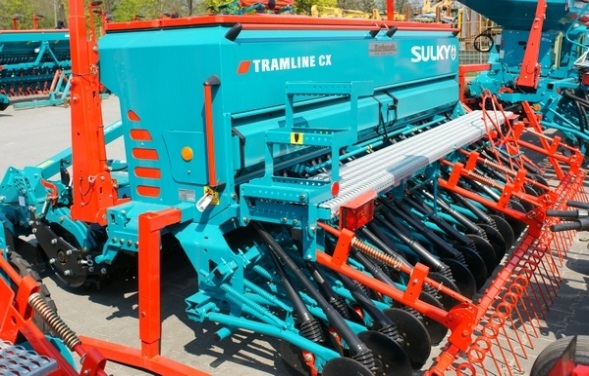 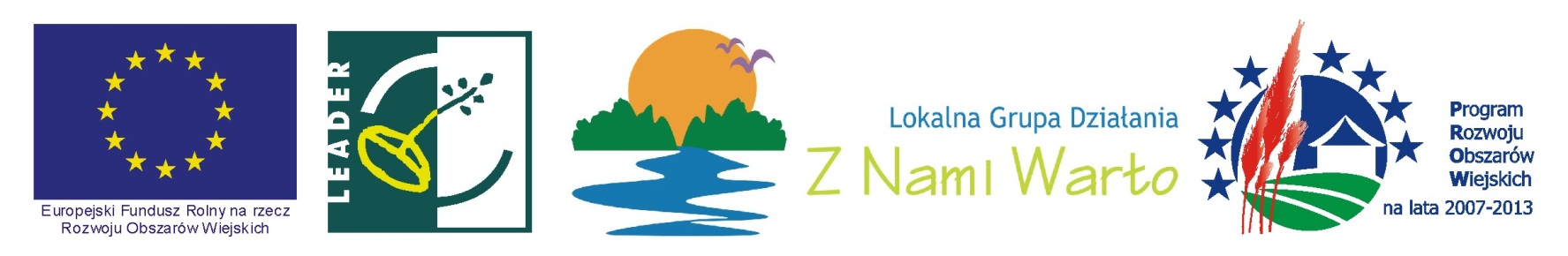 Różnicowanie w kierunku działalności nierolniczejTeren Gminy Pyzdrywnioskodawca:
Szymczak Hanna
Zagospodarowanie terenu siedliska z przeznaczeniem na agroturystykę 
dofinansowanie z EFRROW: 49 999,50 zł.

Wawrzyniak Krystyna
Zakup maszyny do wytwarzania materiałów energetycznych z biomasy  
dofinansowanie z EFRROW: 100 000,00 zł.   (wniosek na etapie weryfikacji)
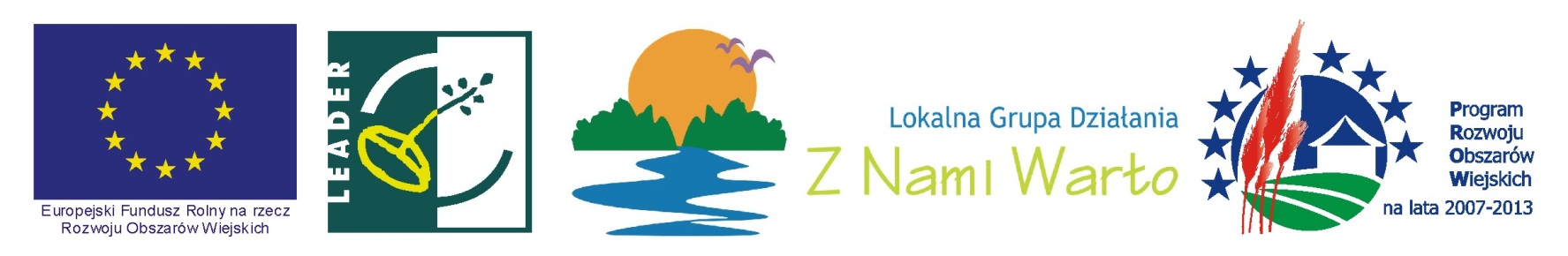 Różnicowanie w kierunku działalności nierolniczejTeren Gminy Miłosławwnioskodawca:
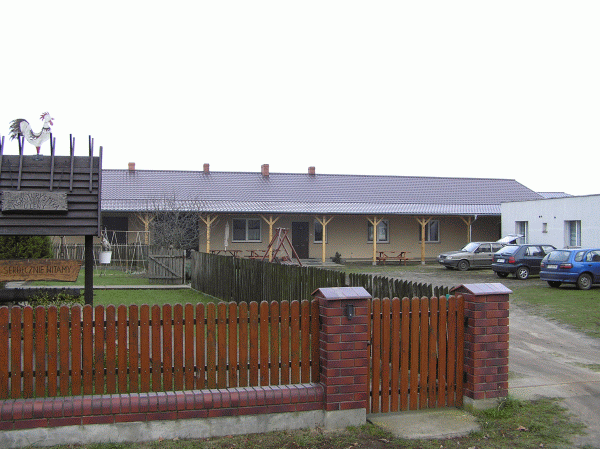 Woźniak Grażyna
	            Rozbudowa budynku gospodarczego na cele agroturystyczne      
                                                                             dofinansowanie z EFRROW: 83 492,00 zł.



Mazurkiewicz Marcin
Zakup maszyn i urządzeń oraz przebudowa budynku gospodarczego na warsztat samochodowy
dofinansowanie z EFRROW: 49 546,00 zł. (wniosek na etapie weryfikacji)
Robak Renata
Zakup wyposażenia do ciastkarni  dofinansowanie z EFRROW: 30 000,00 zł.
Dziekan Dariusz
Świadczenie usług poprzez zakup linii do pakowania warzyw 
	        	dofinansowanie z EFRROW: 45 959,00 zł. (wniosek na etapie weryfikacji)